بسم الله الرحمن الرحيم
الصف/ ثاني
اليوم /
التاريخ /
المادة / رياضيات
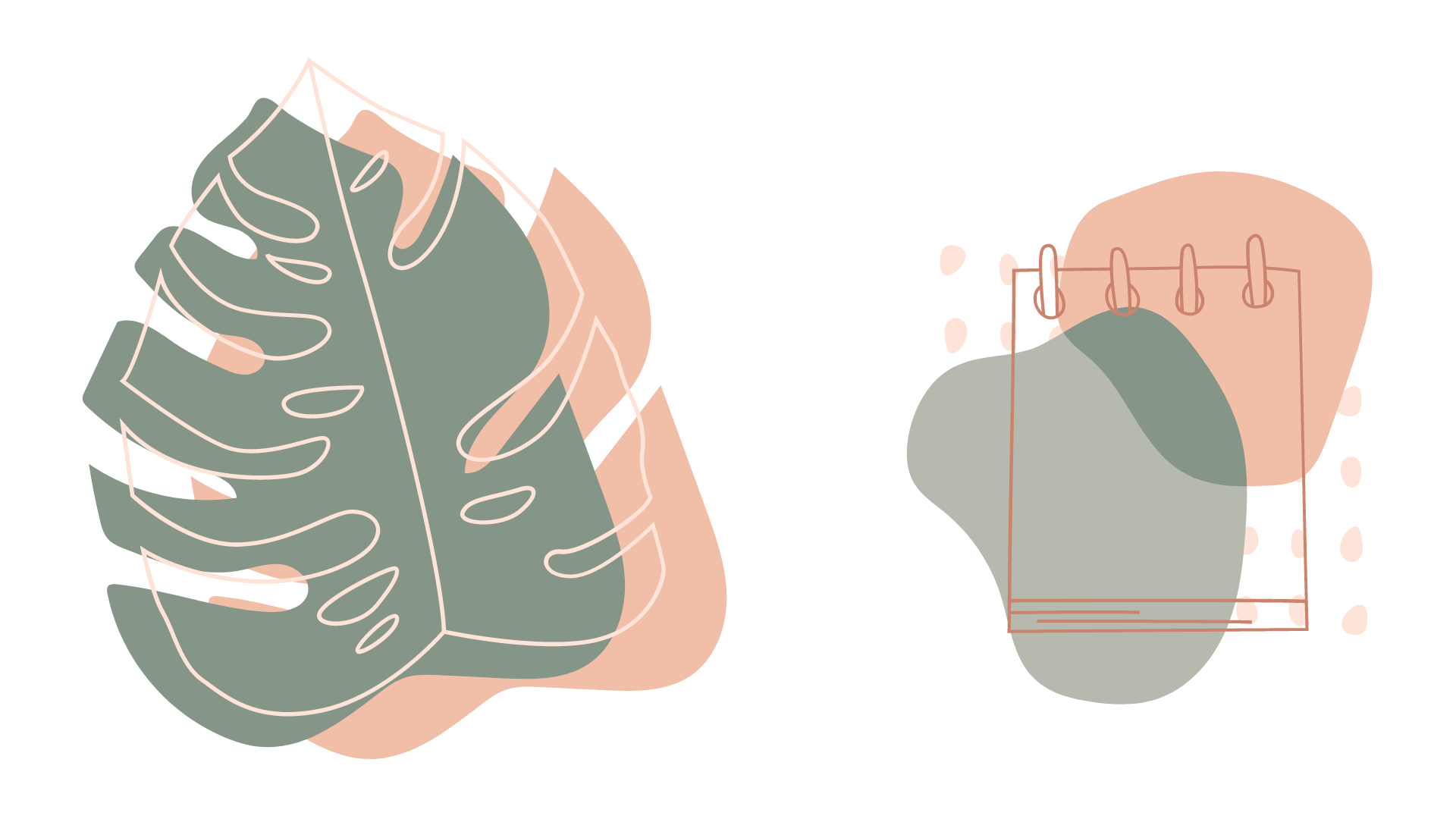 معلمة المادة / مباركة الزبيدي
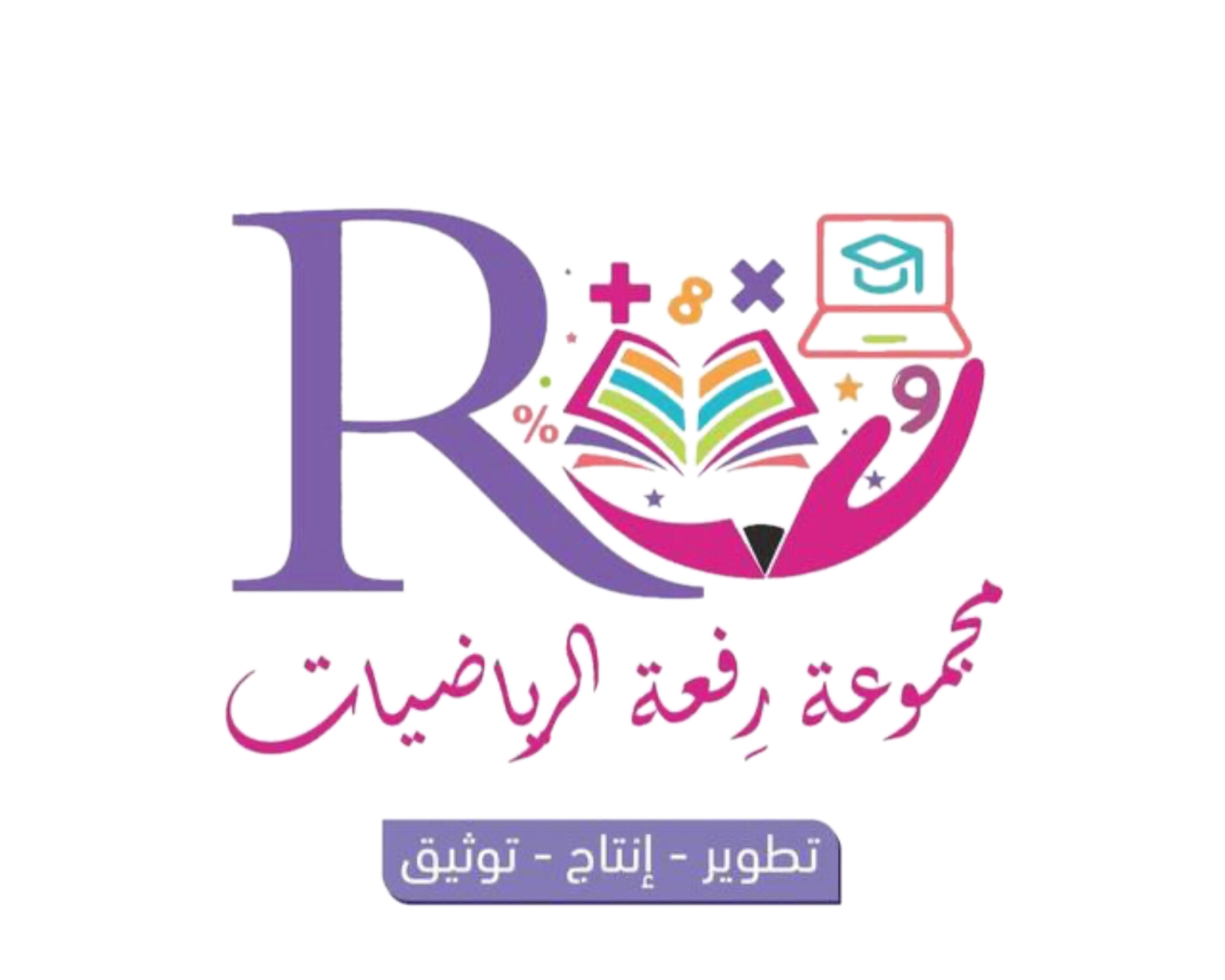 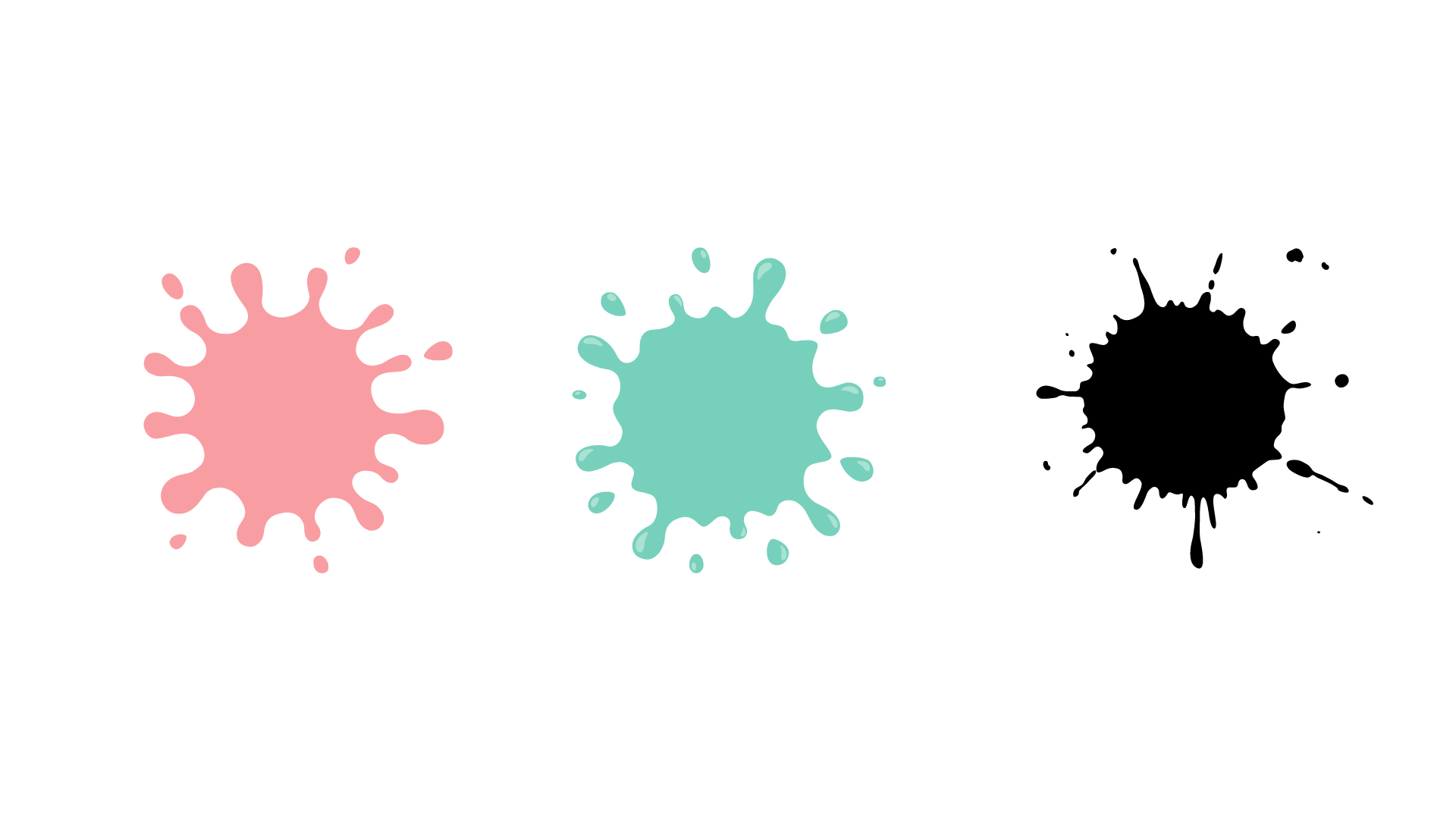 مراجعة ما سبق
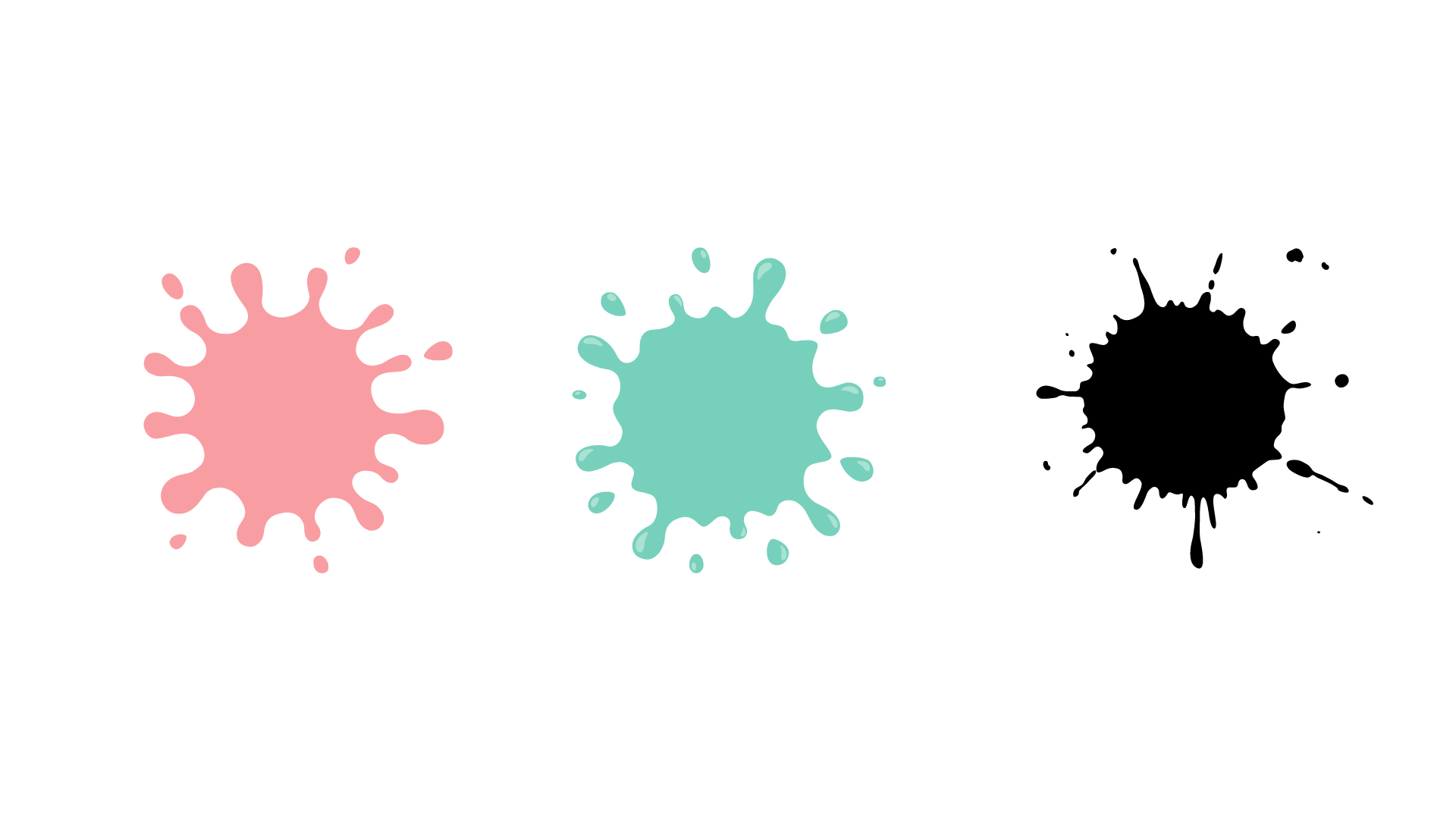 1
4  1
+ 9
   1  3
10
1
2  4
+  8
    6  3
10
4
5
8
6
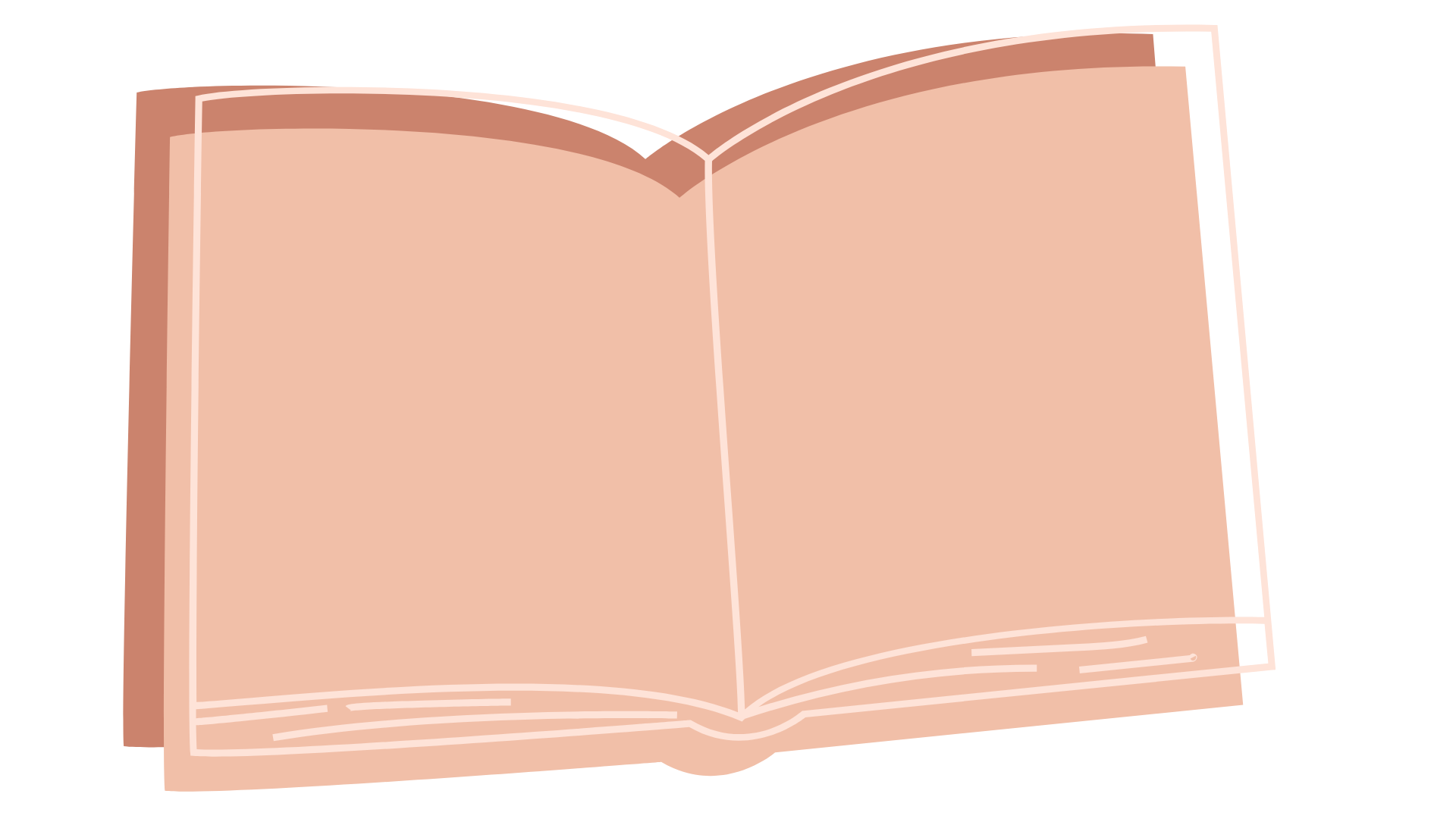 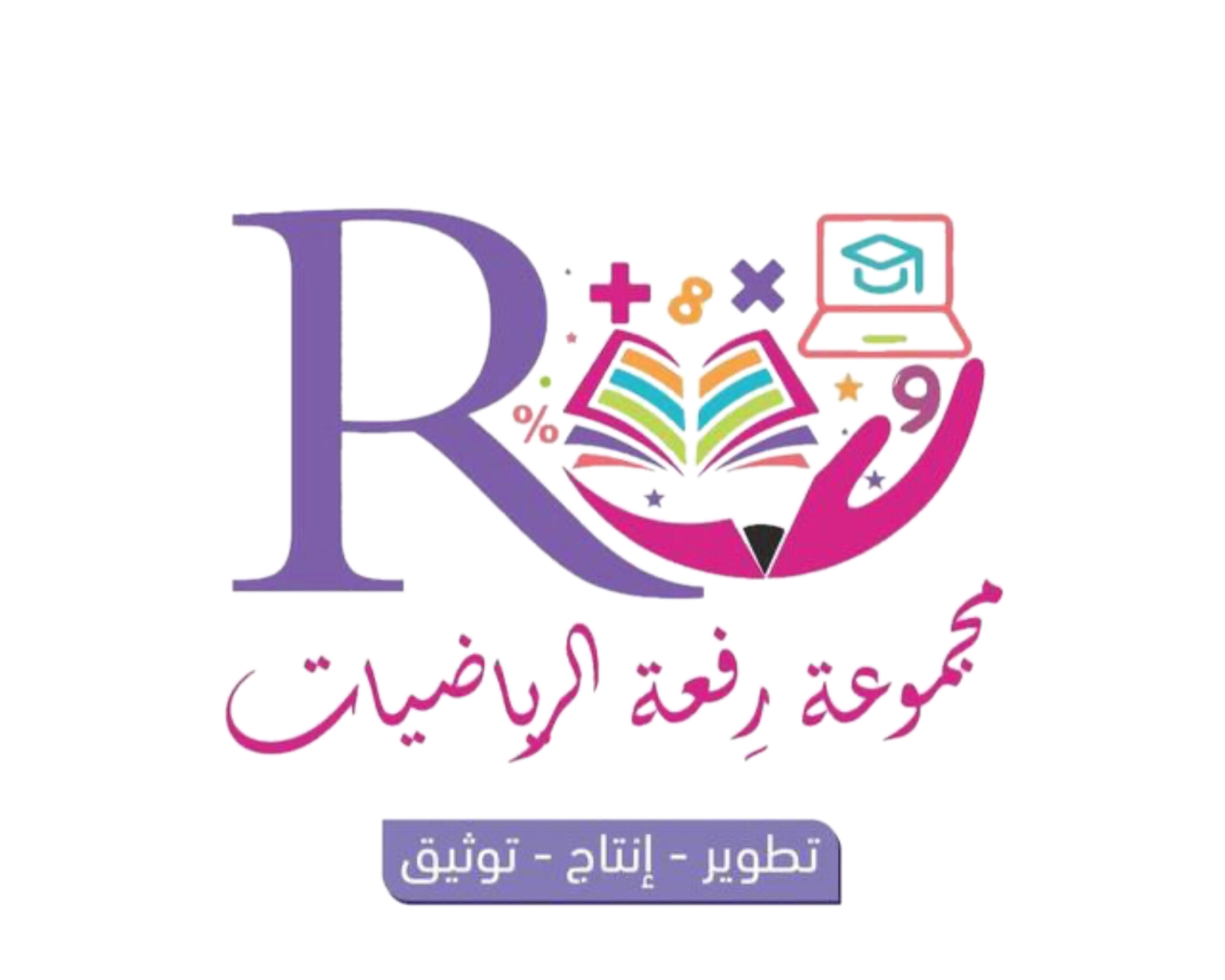 درس اليوم
استقصاء حل المسألة
فكرة الدرس
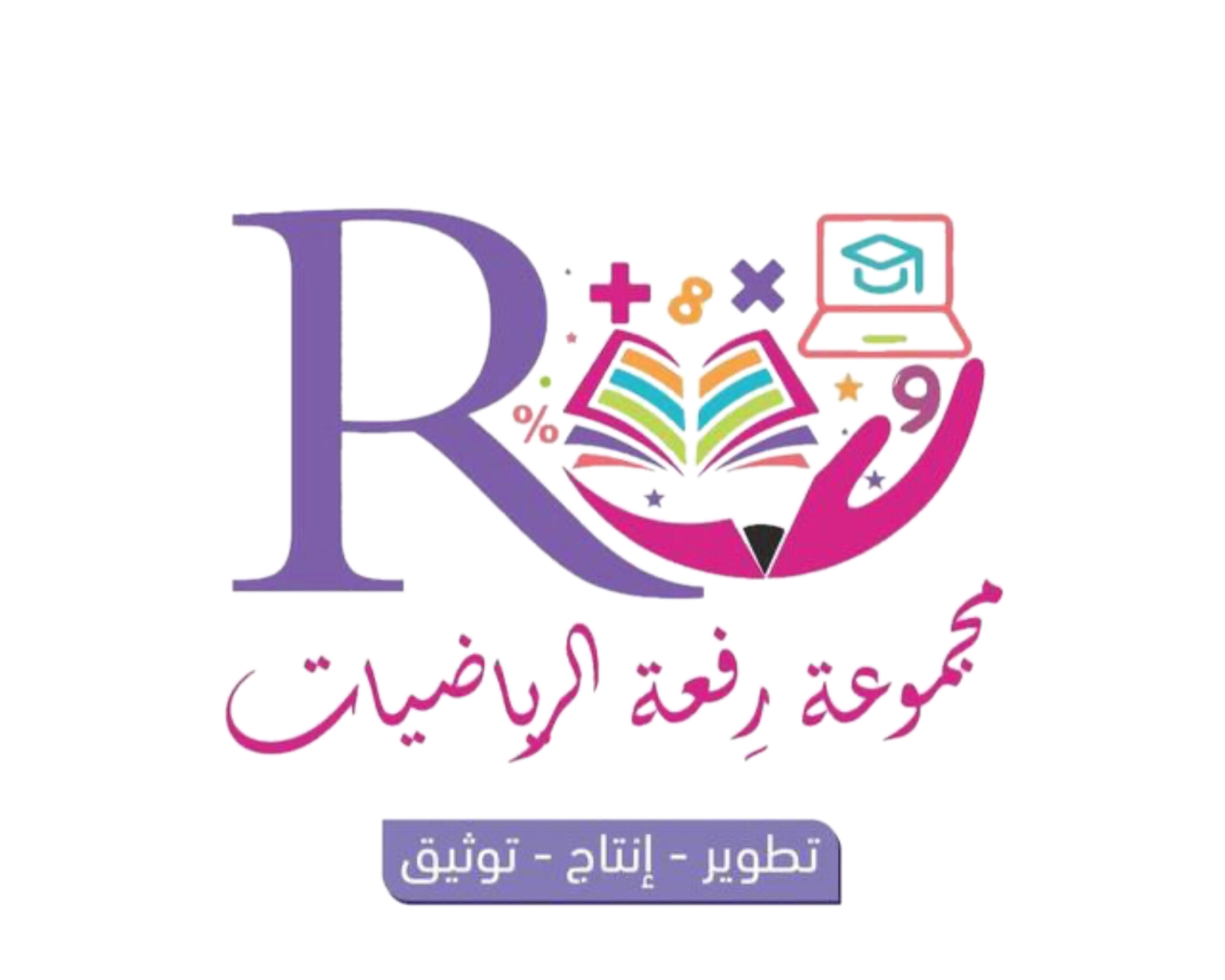 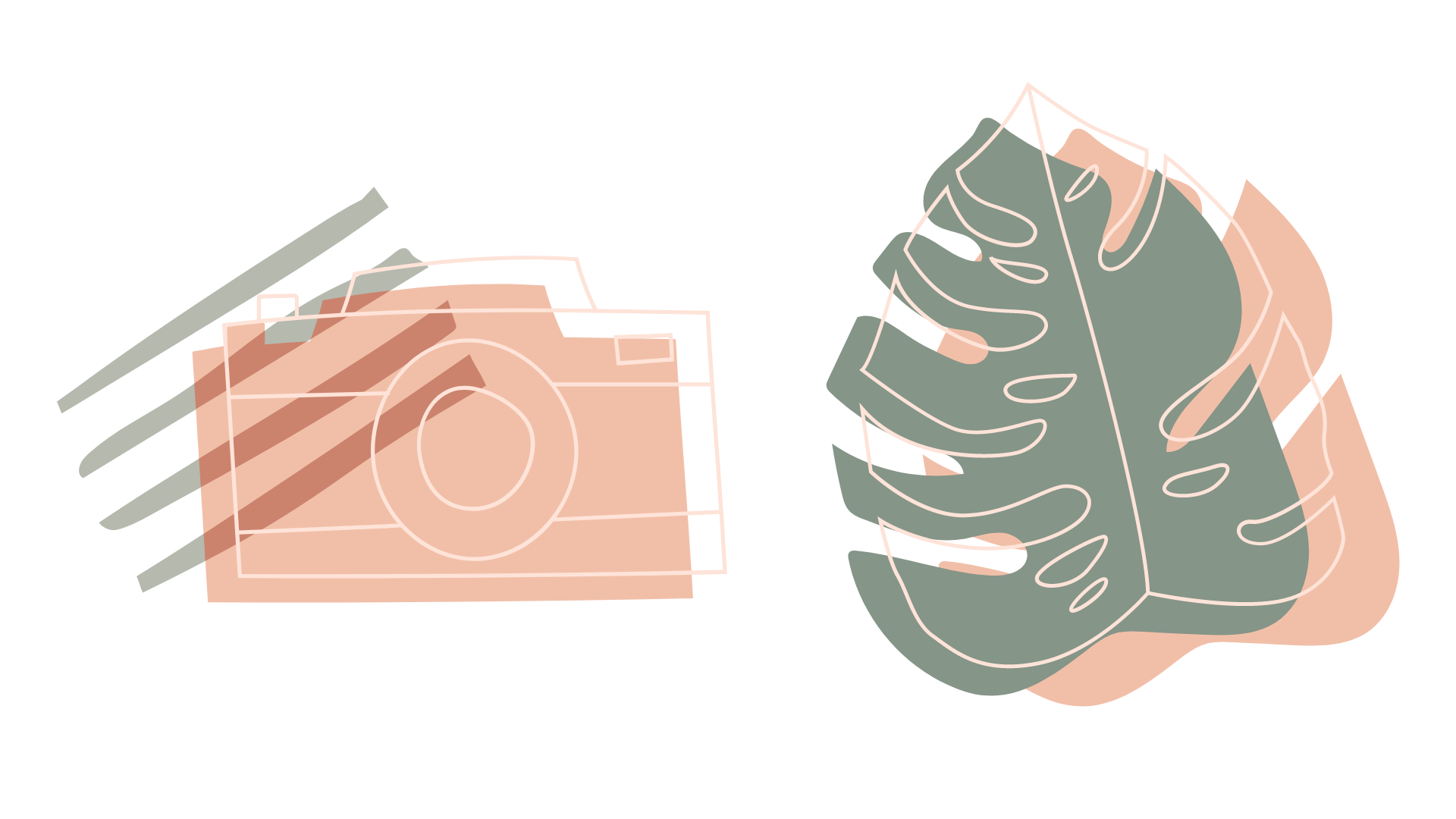 أختار خطة مناسبة لأحل المسألة .
خطوات حل المسألة
أخطط
أفهم
المعطيات 

المطلوب
أخمن و أتحقق
أمثلها.
أكتب جملة عددية .
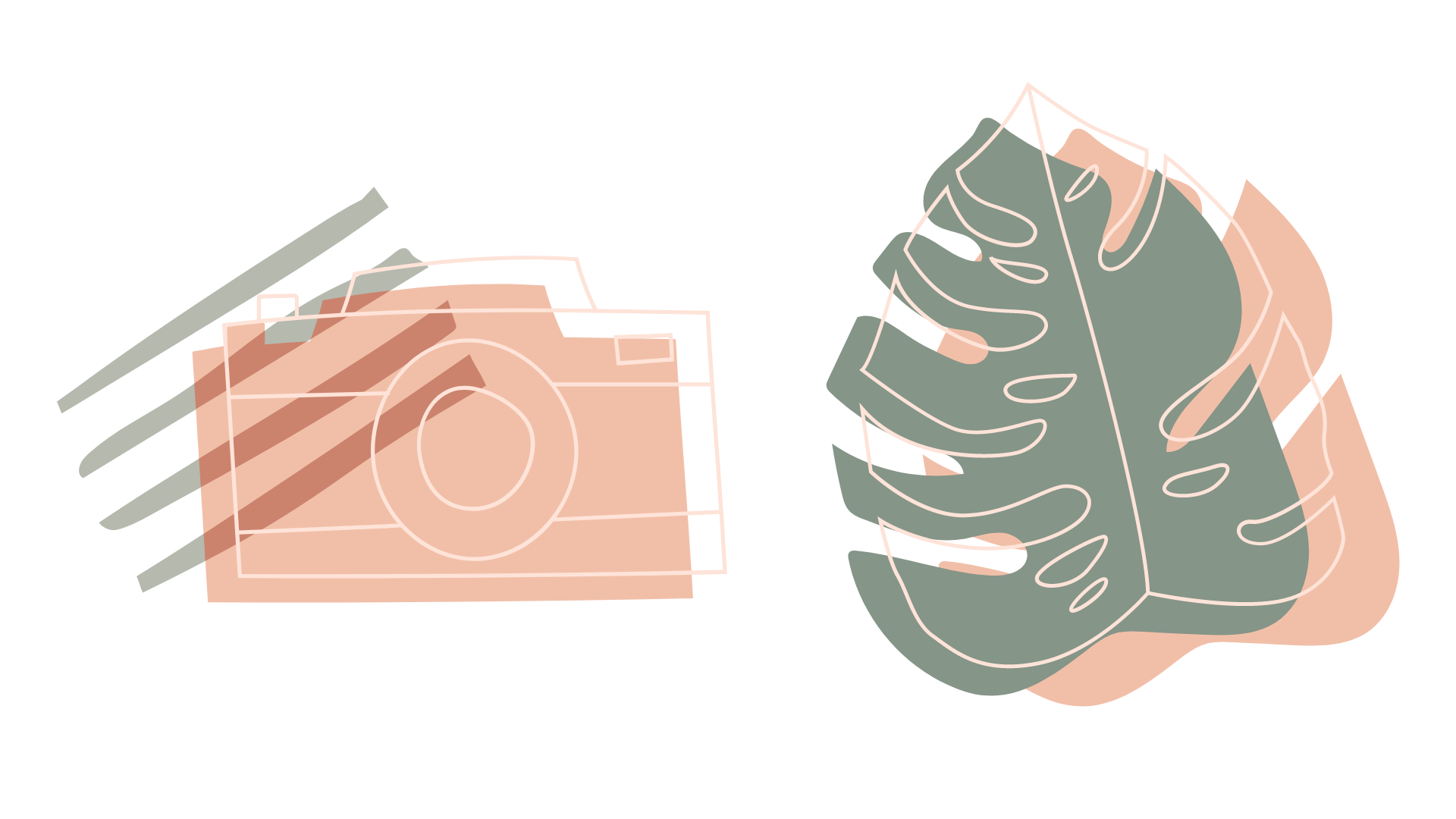 أتحقق
أحل
التأكد من صحة الحل
تنفيذ الخطة التي تم اخترتها
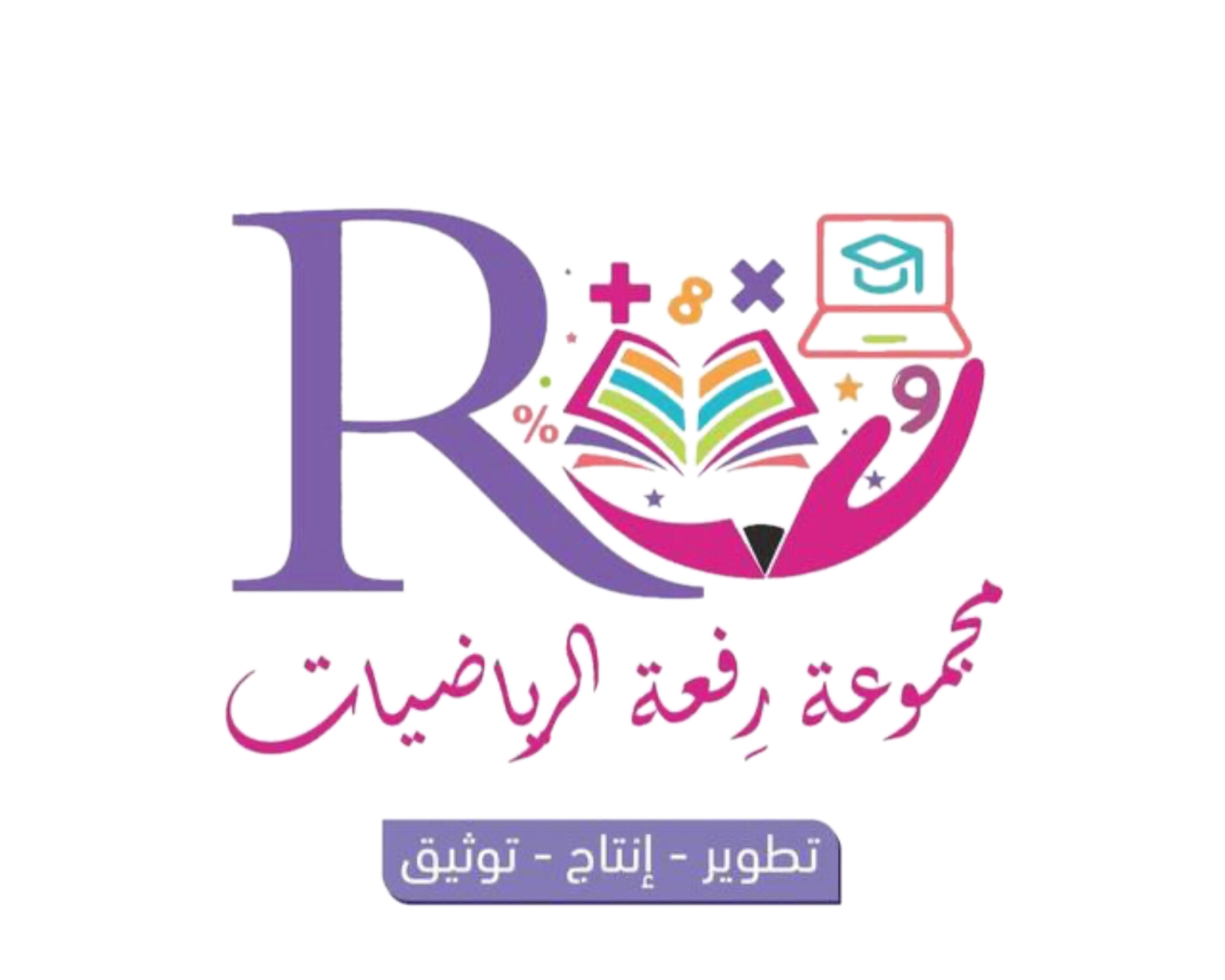 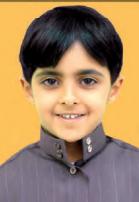 أفكر في عددين مجموعهما 16 ، و الفرق بينهما 4 . ما هذان العددان ؟
ما معطيات في المسألة ؟ أضع خطاً تحتها.
          ما المطلوب في المسألة ؟ أحوطه .
أخطط
أتحقق
أفهم
أحل
أعود و أتحقق . هل إجابتي معقولة؟
          نعم
كيف سأحل المسألة ؟
               تخمين
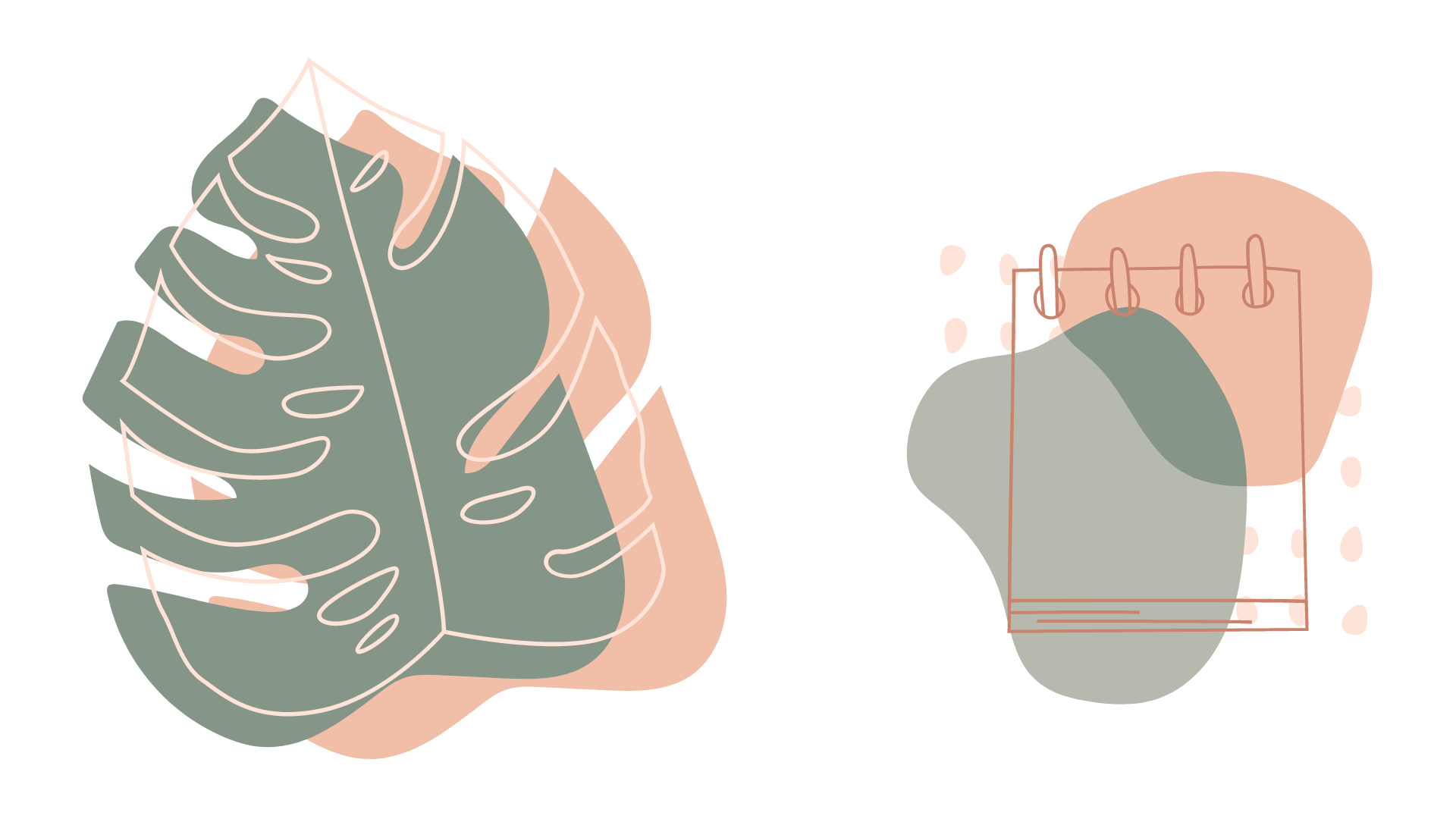 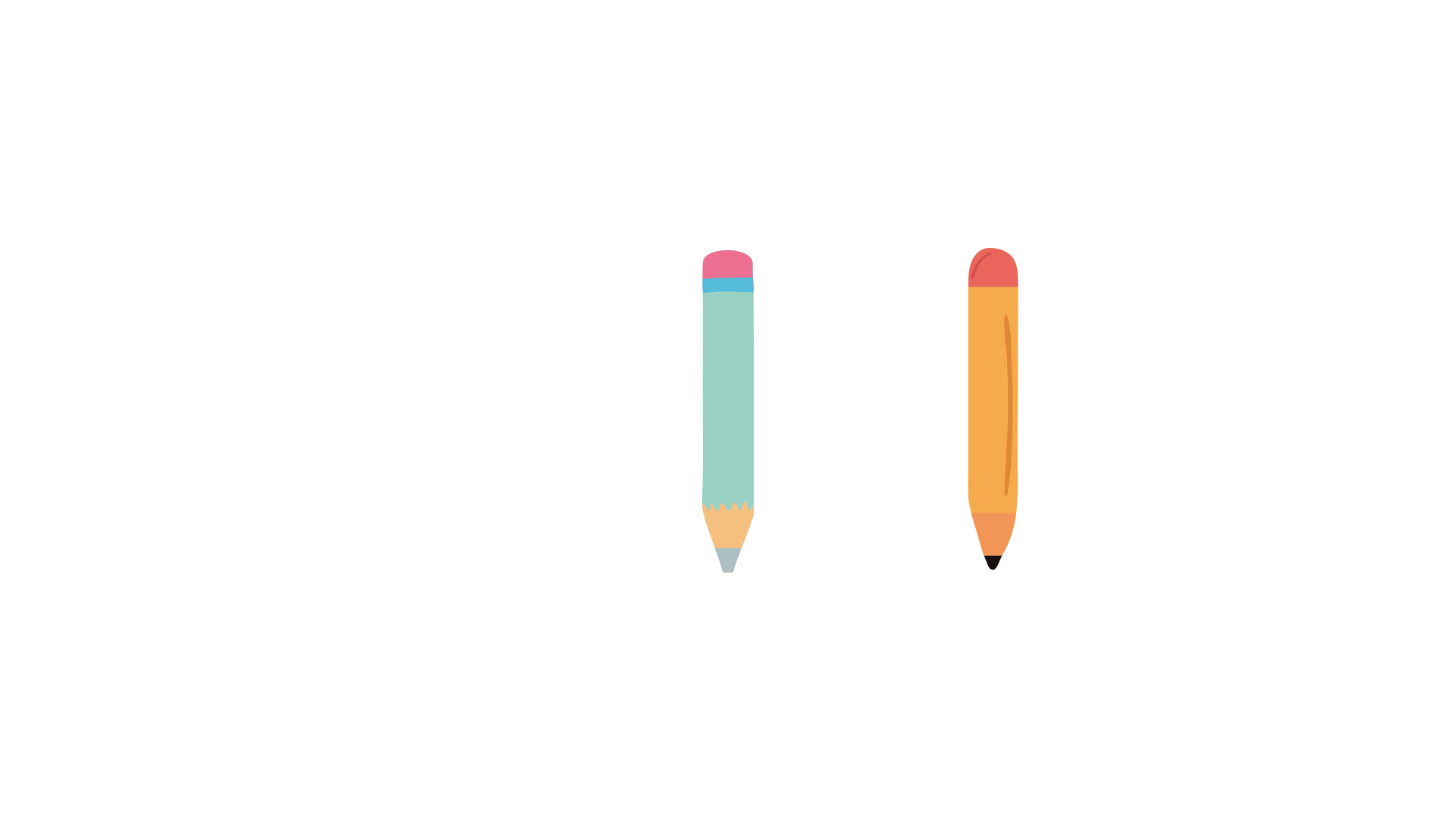 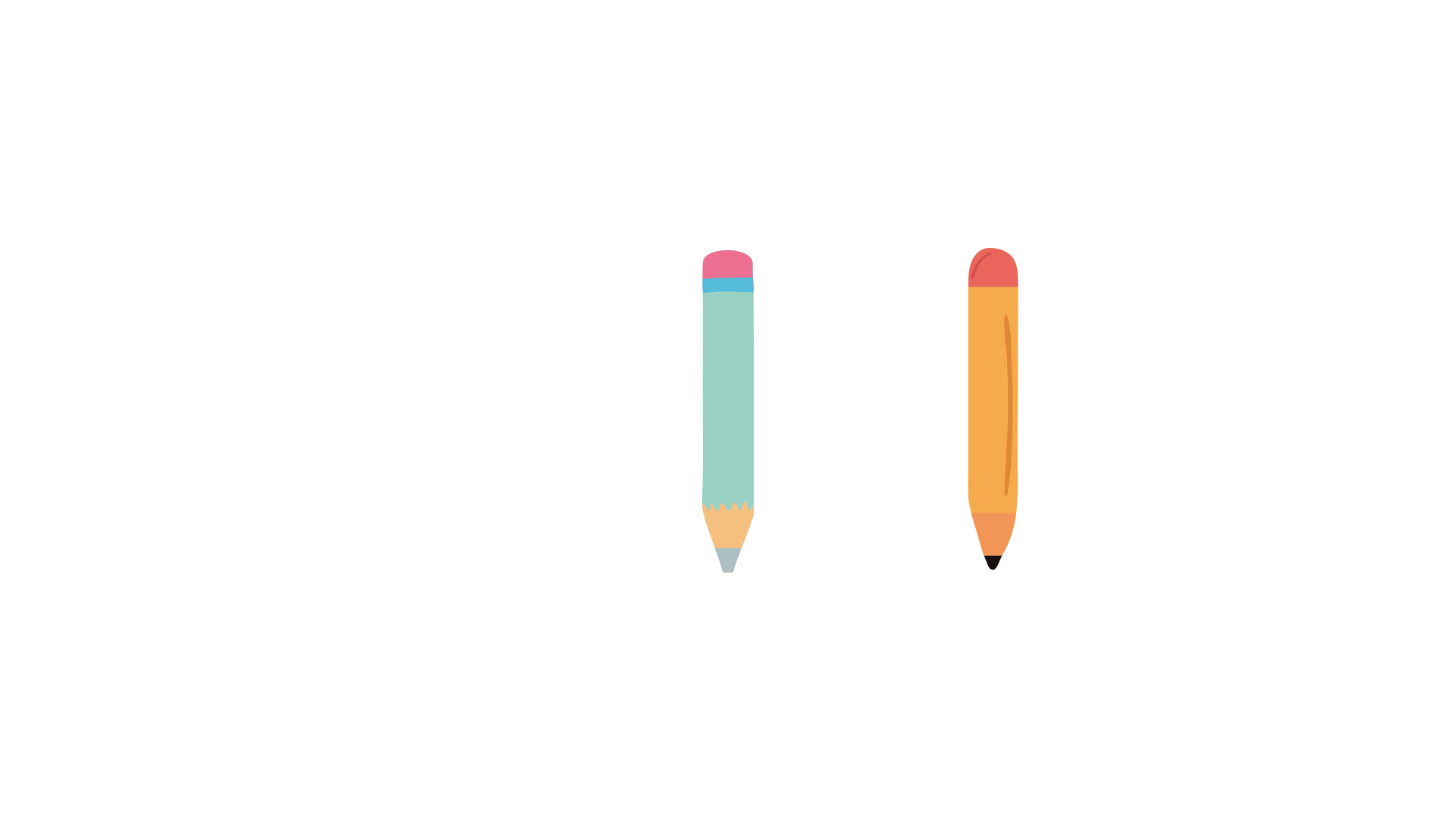 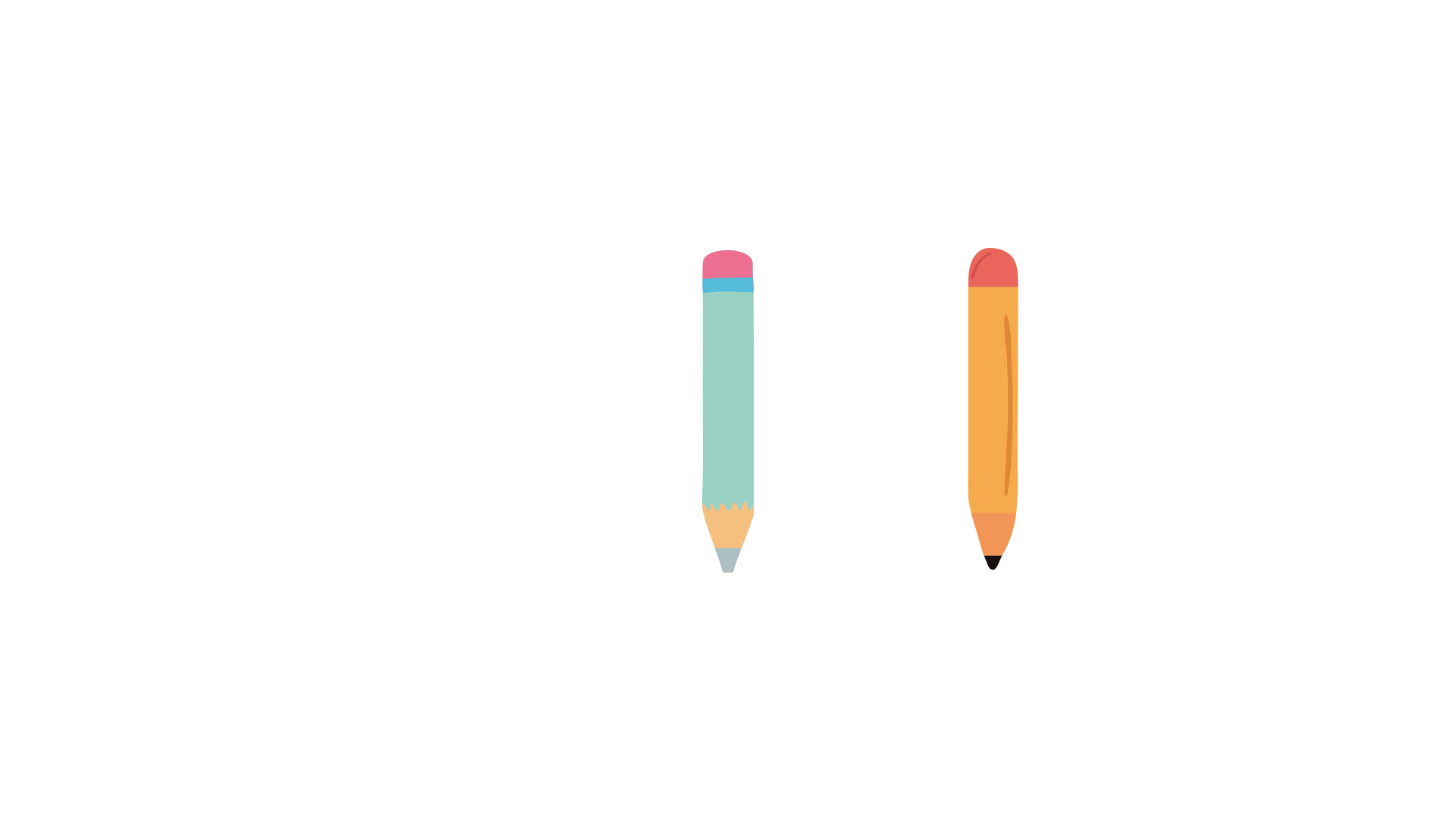 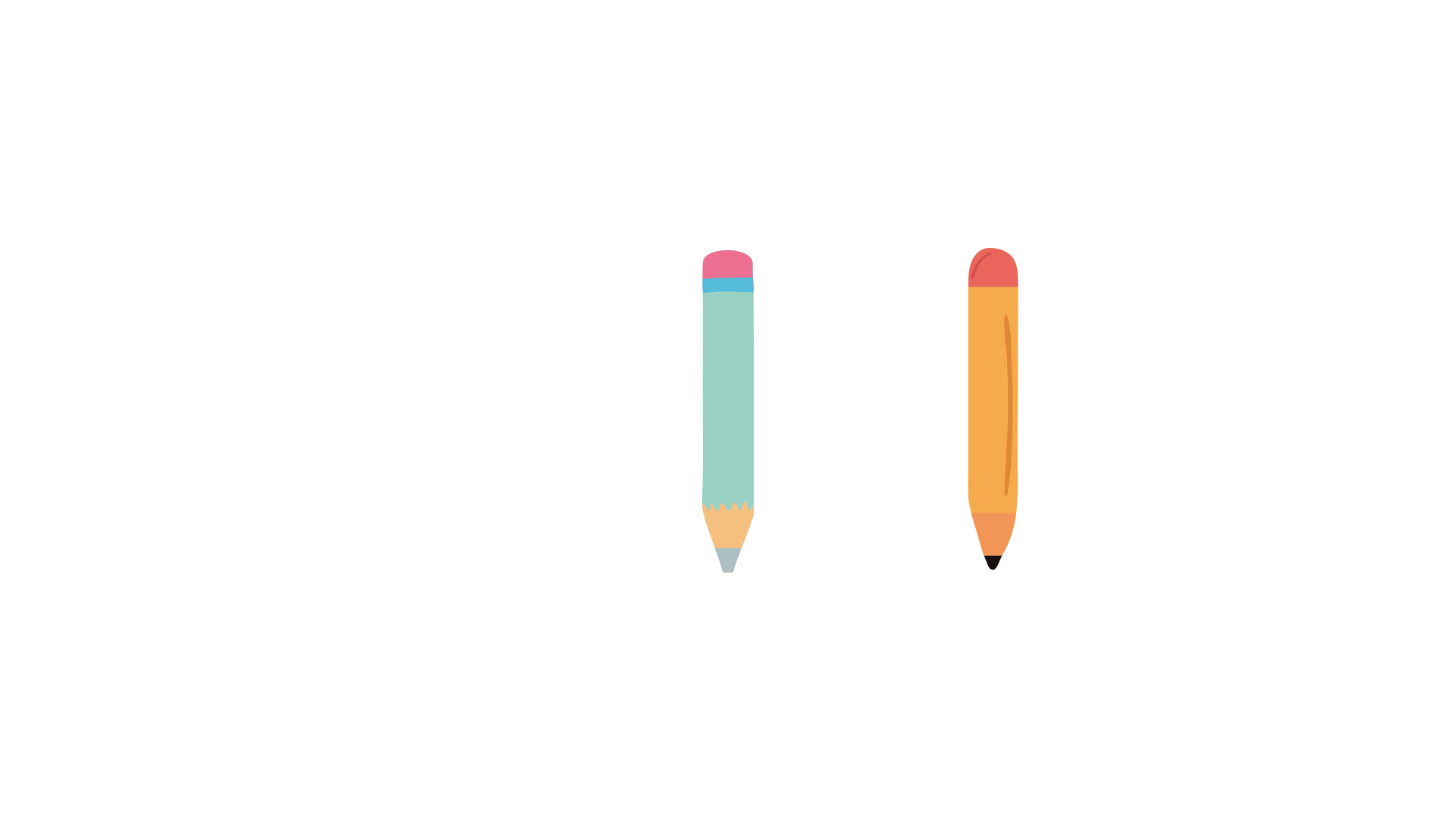 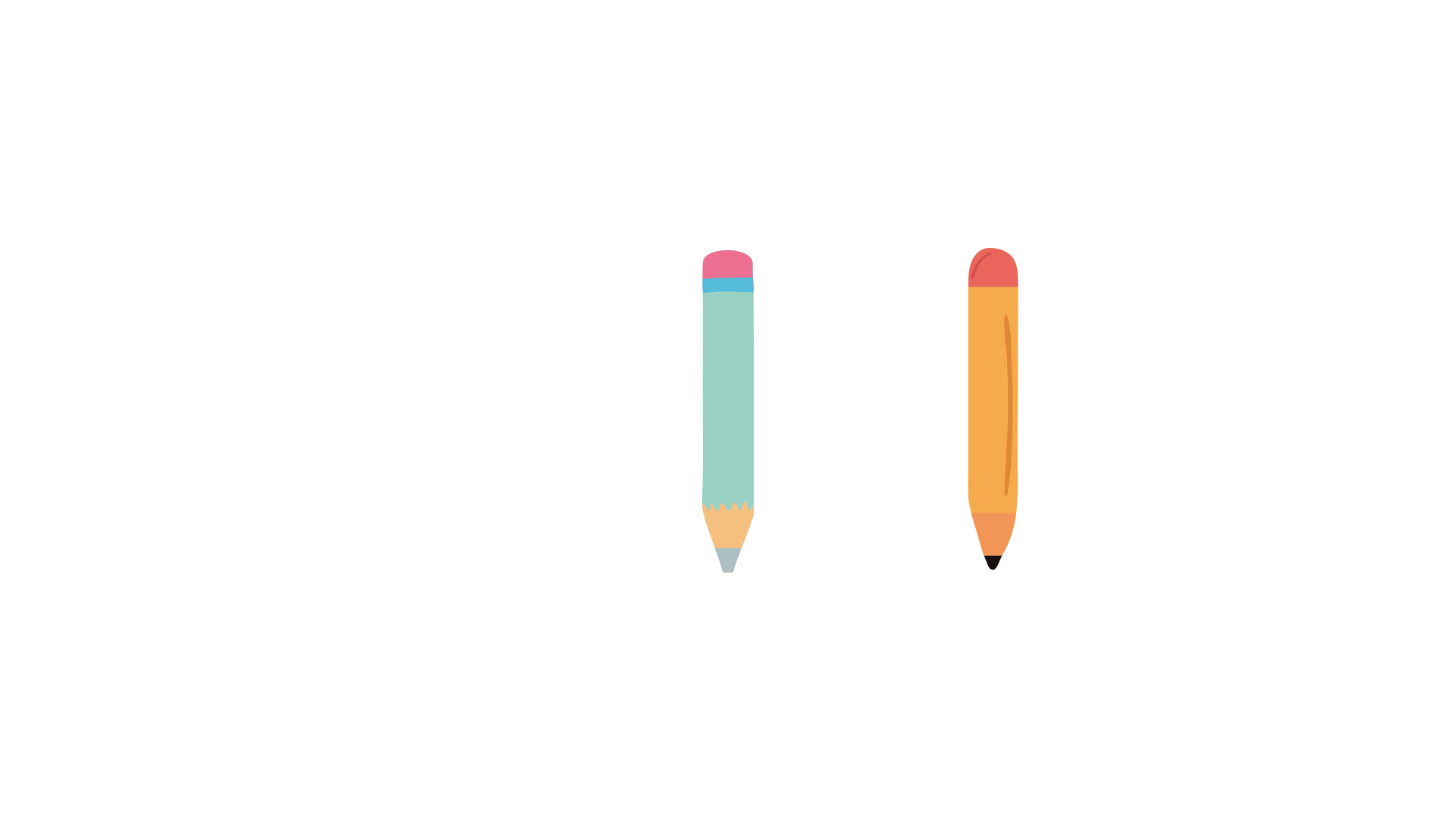 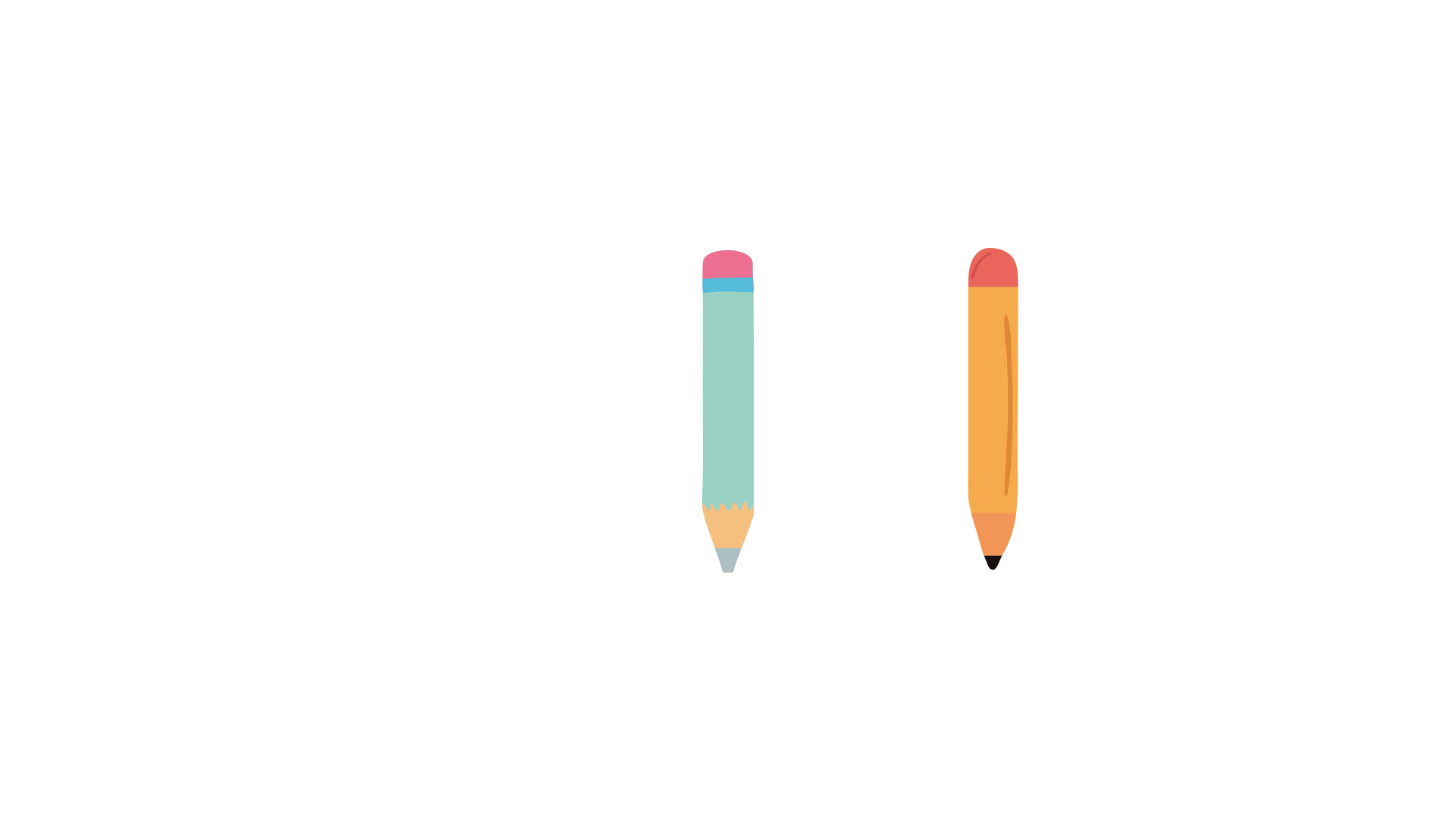 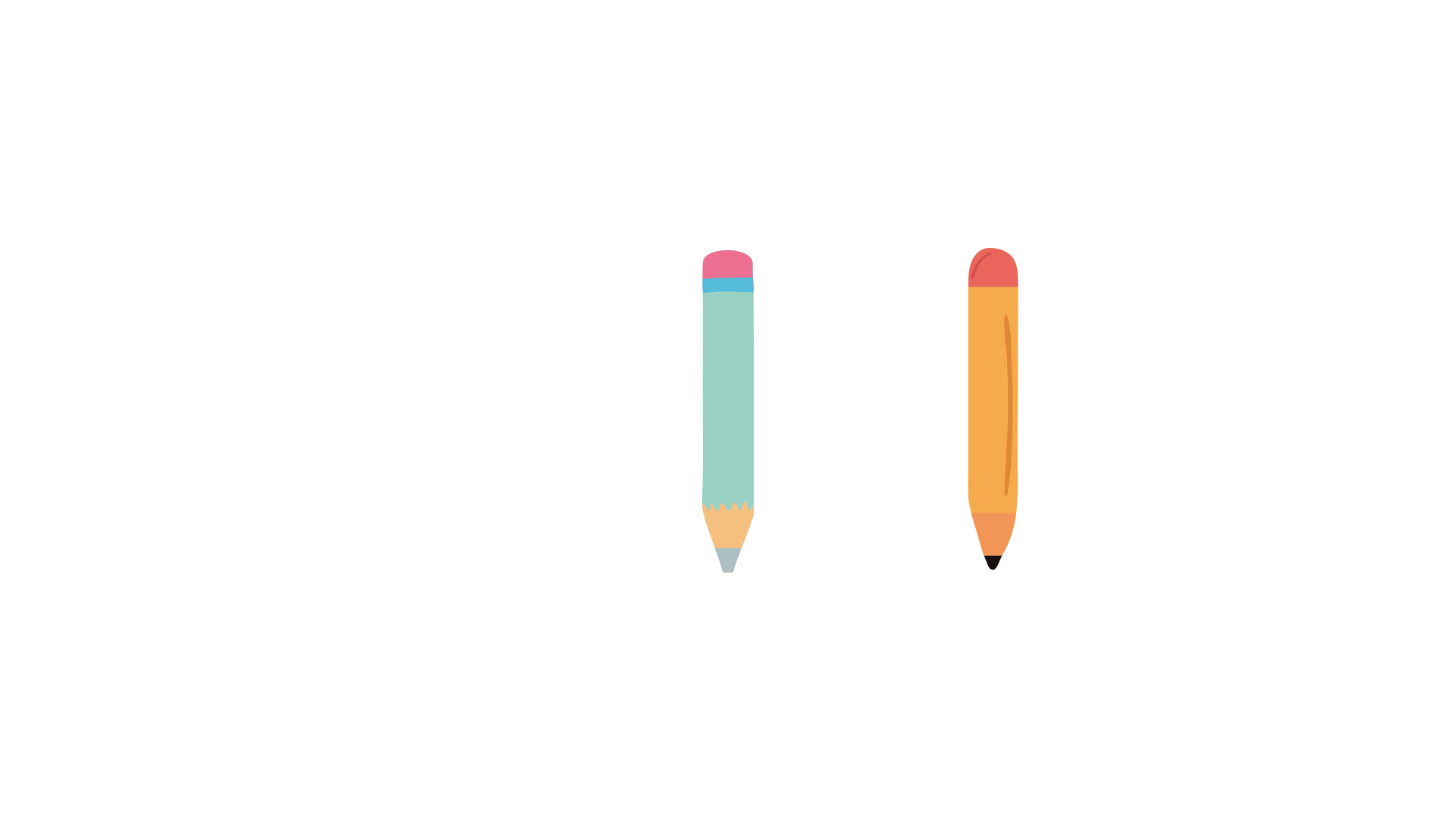 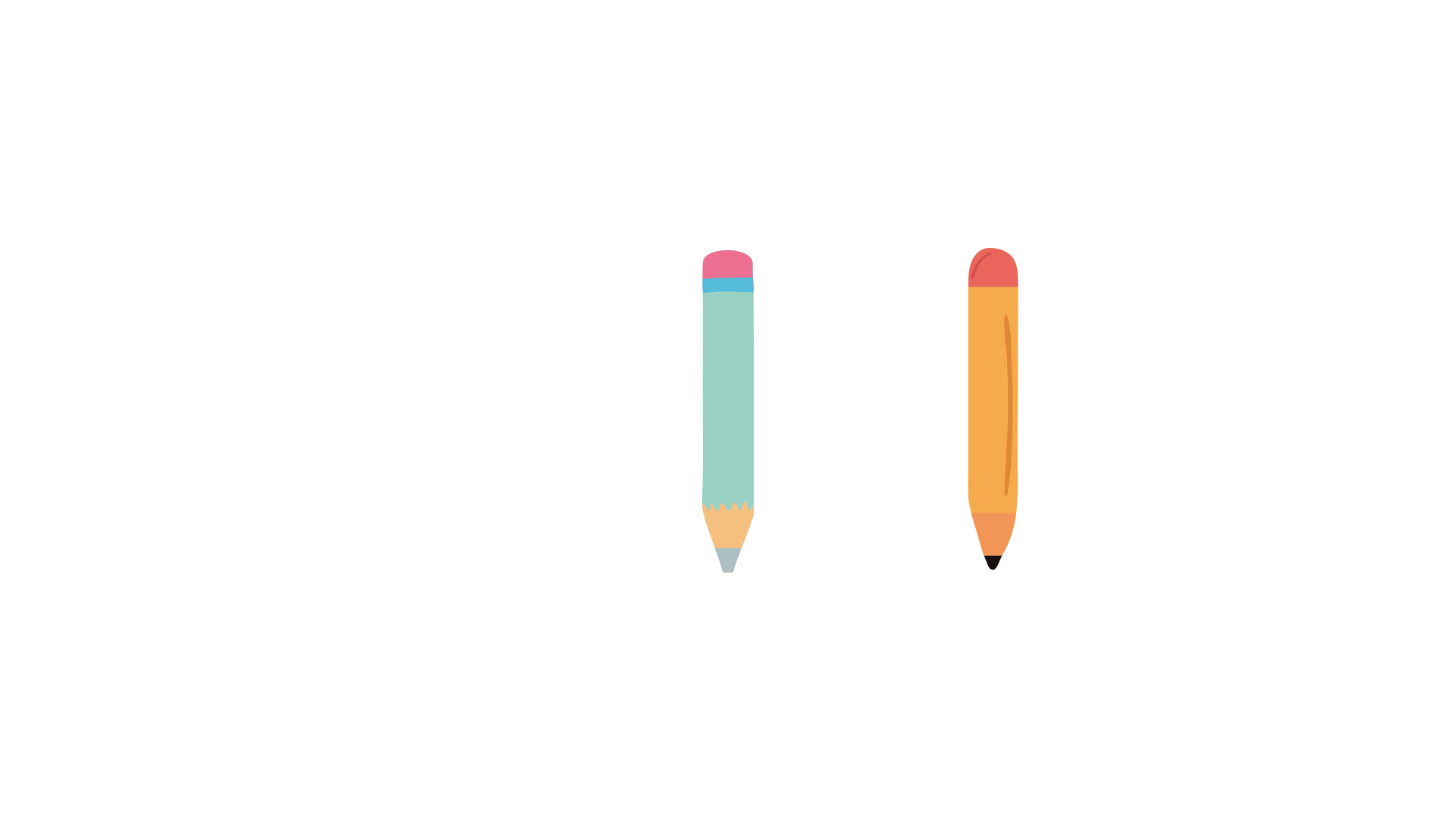 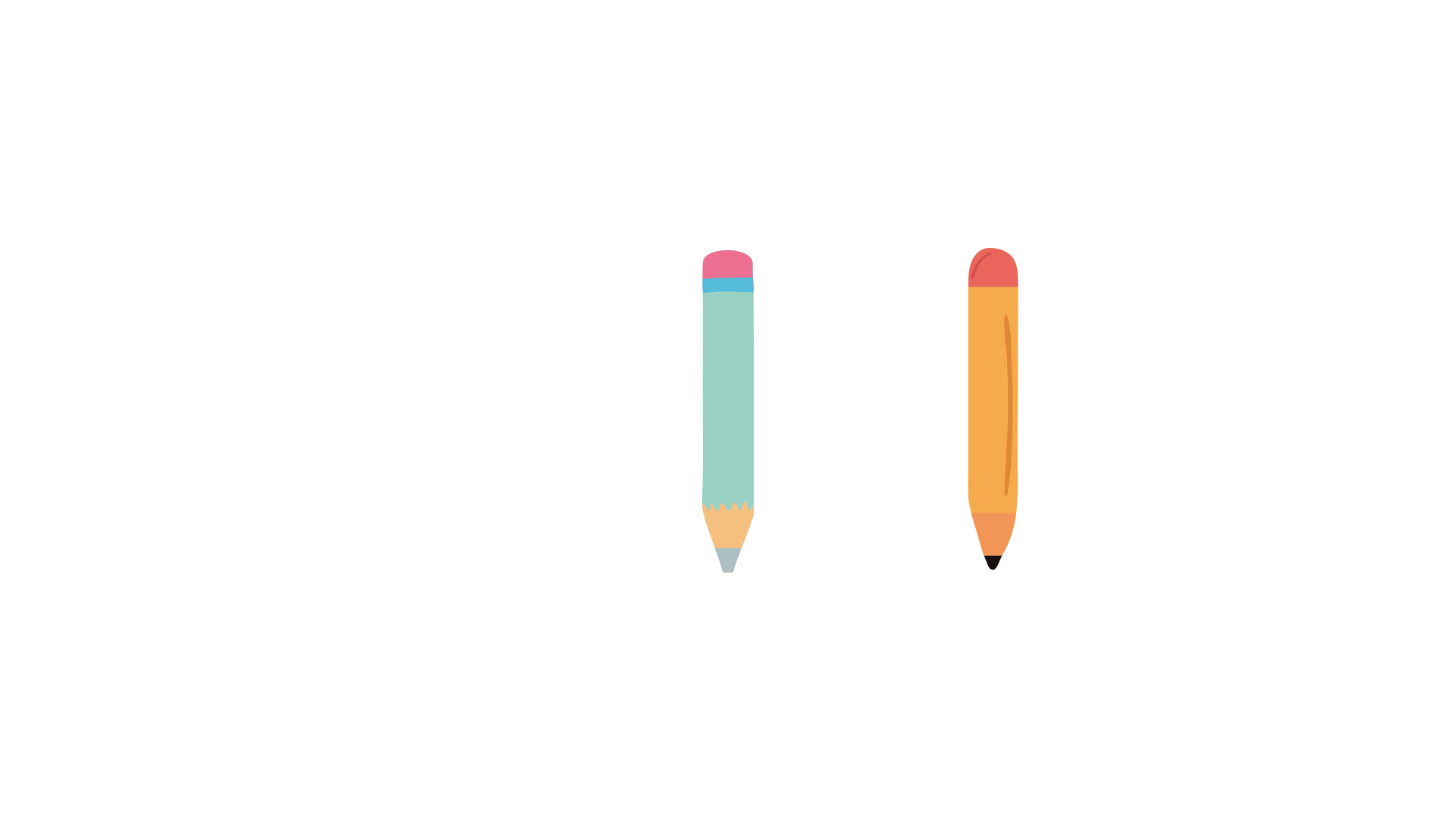 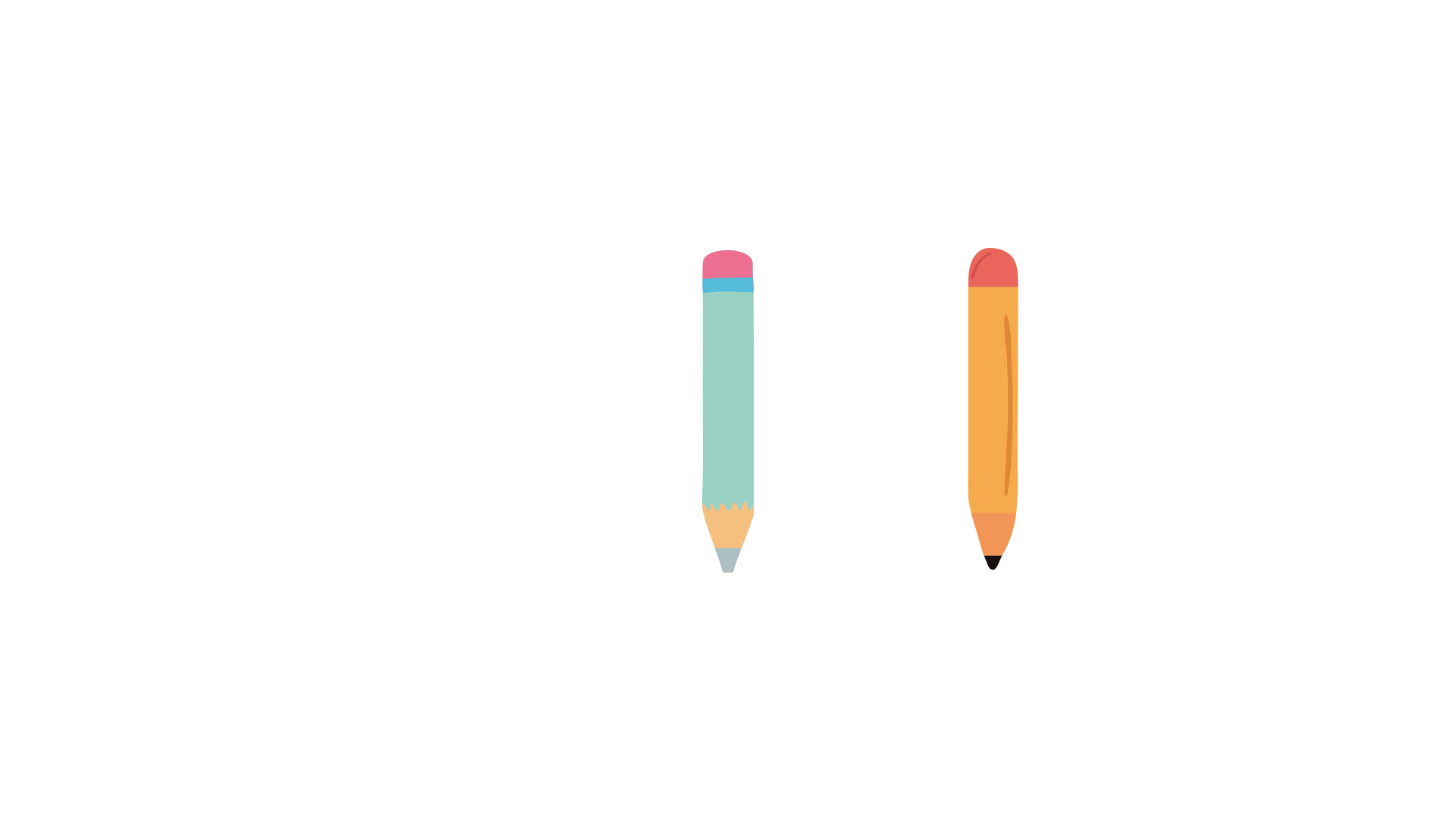 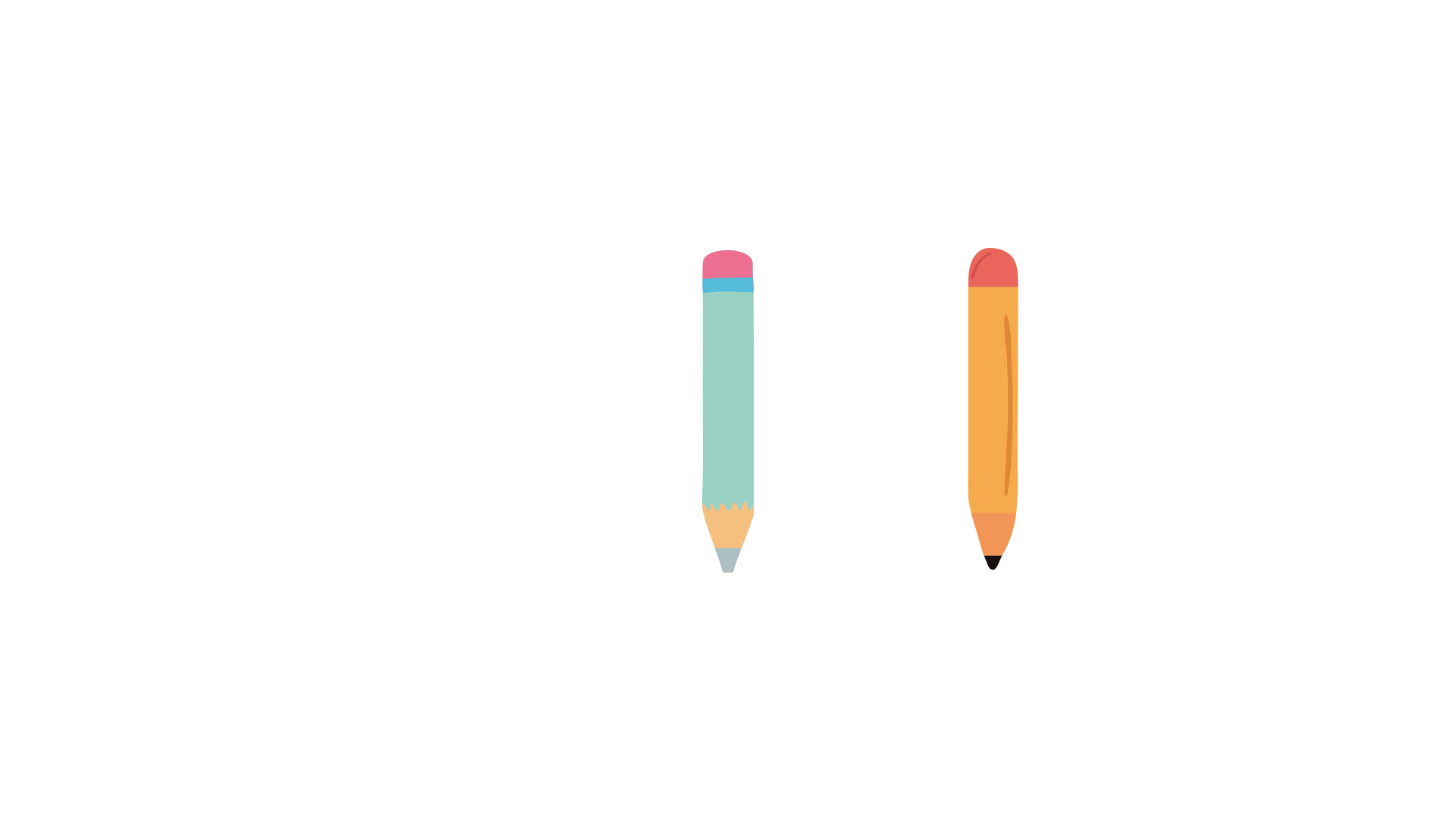 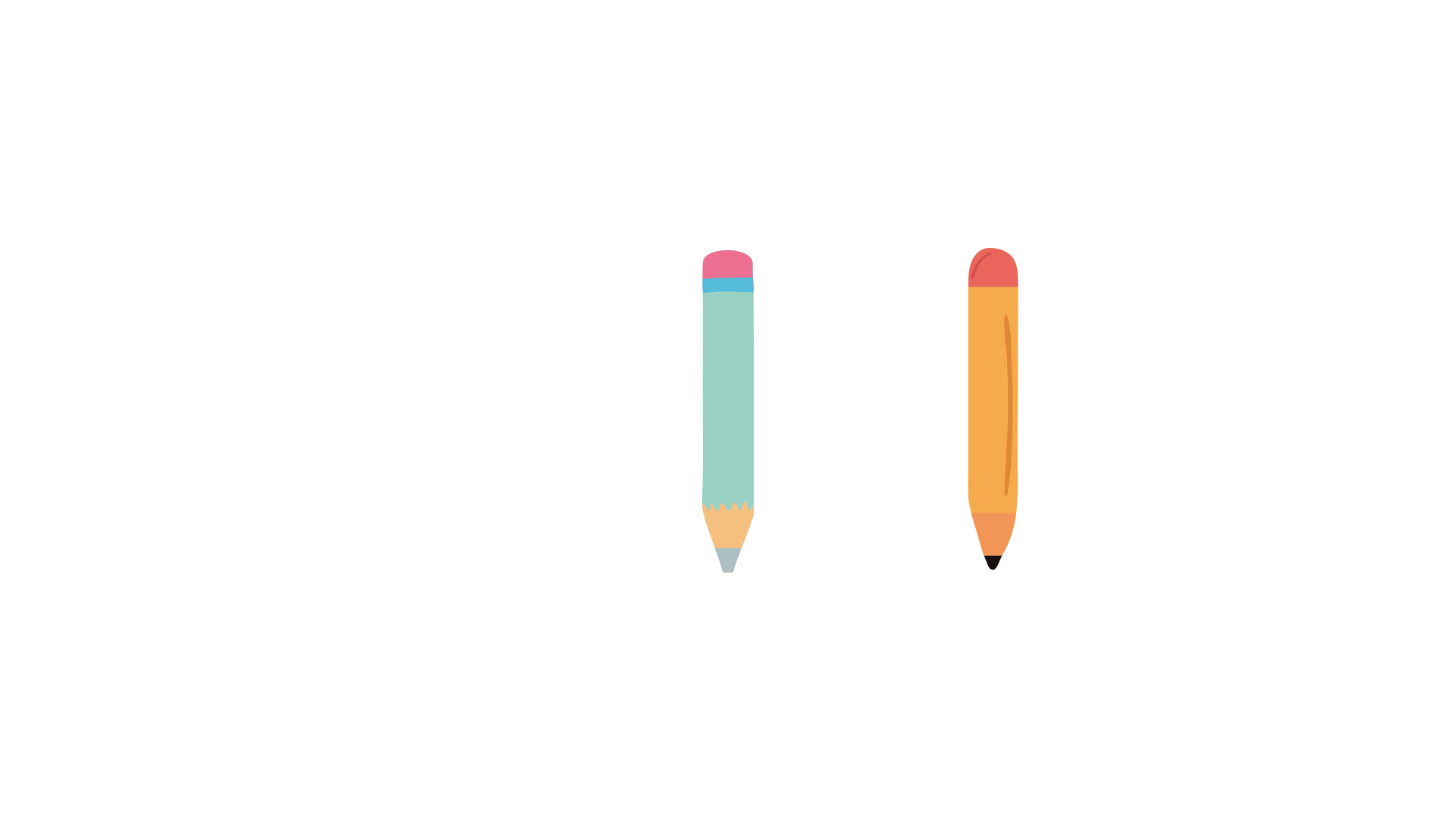 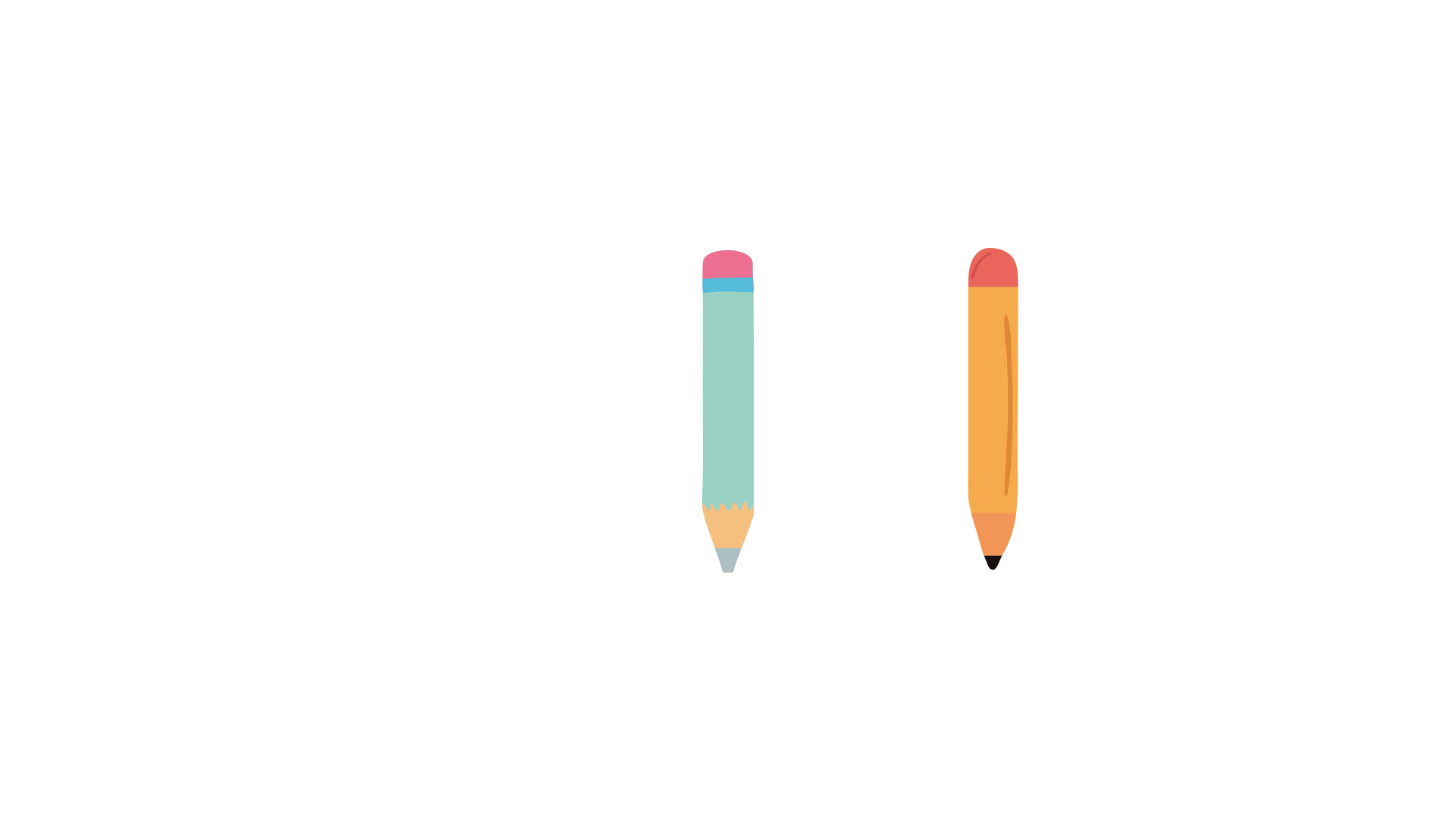 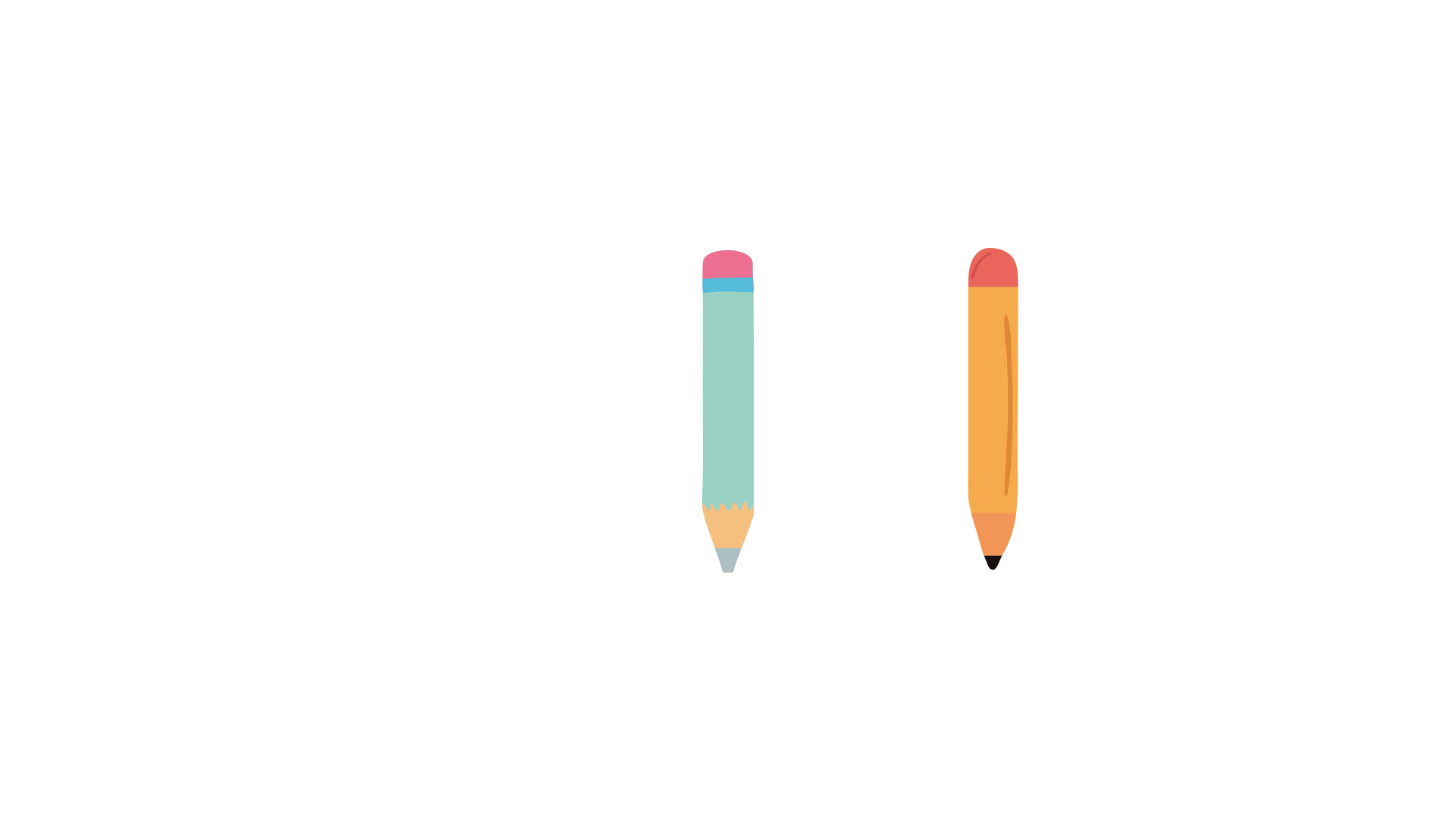 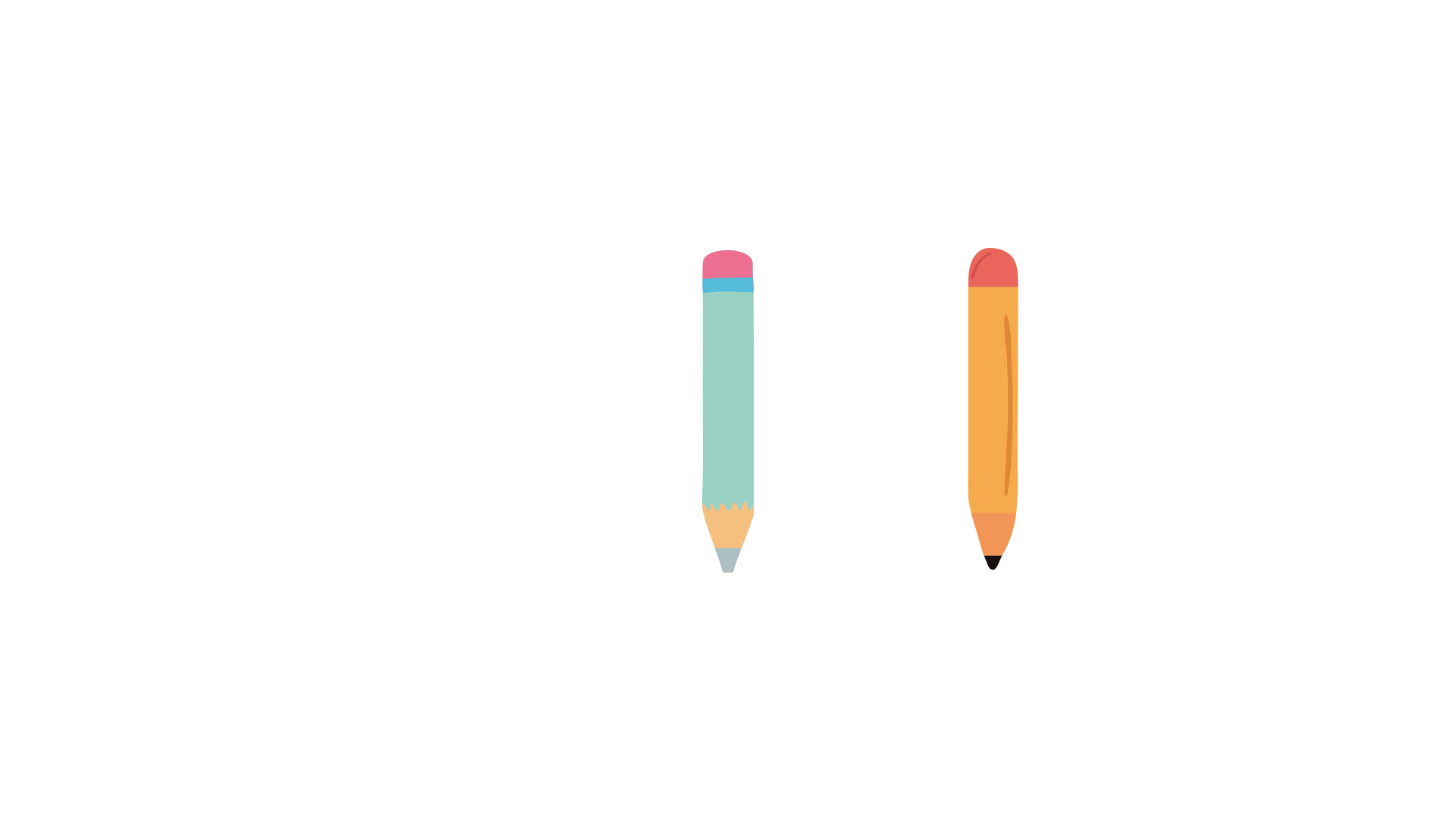 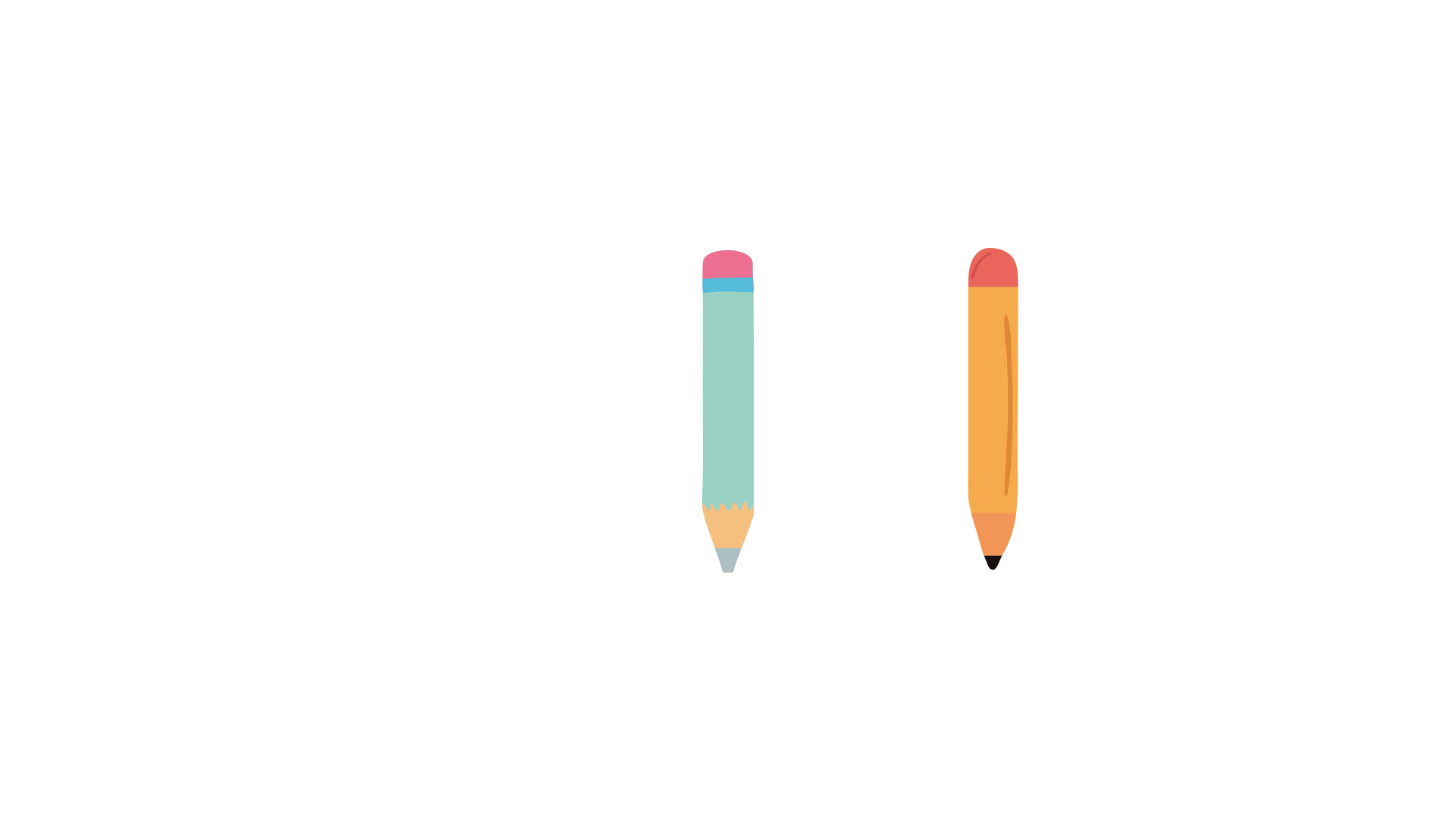 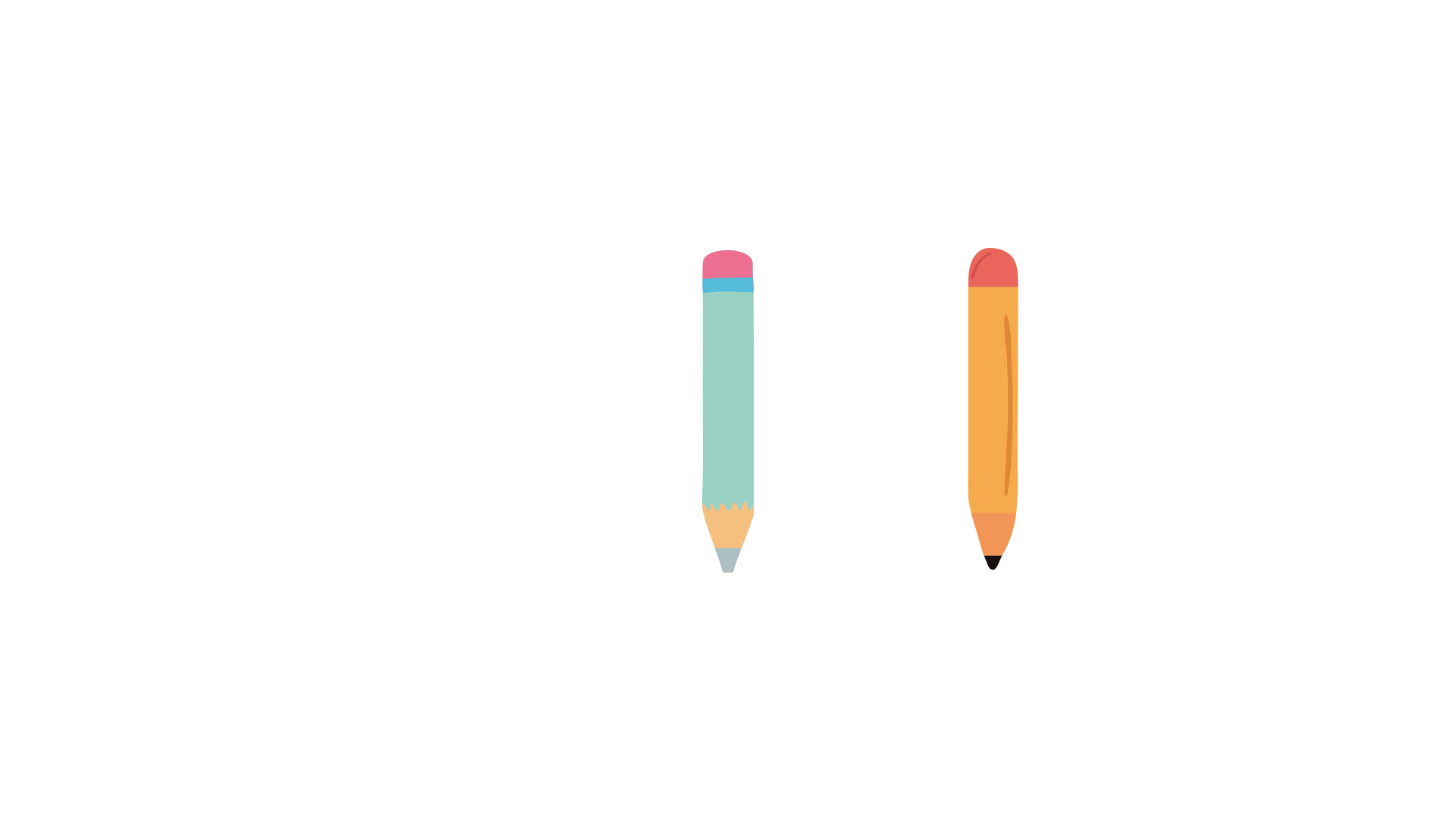 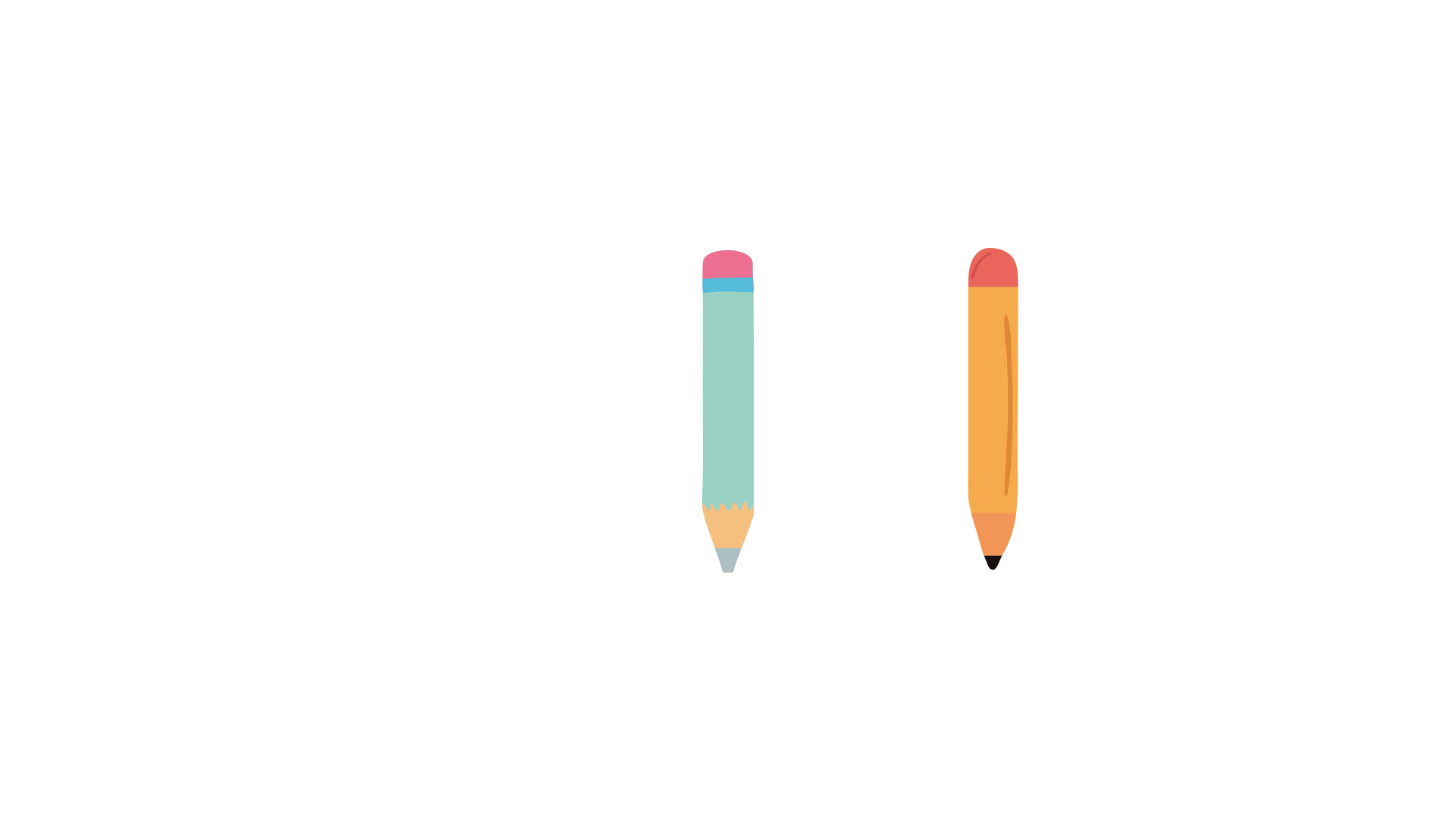 

16
10 + 6 =
16
8 + 8 =
0
4


10 - 6 =
8 - 8 =
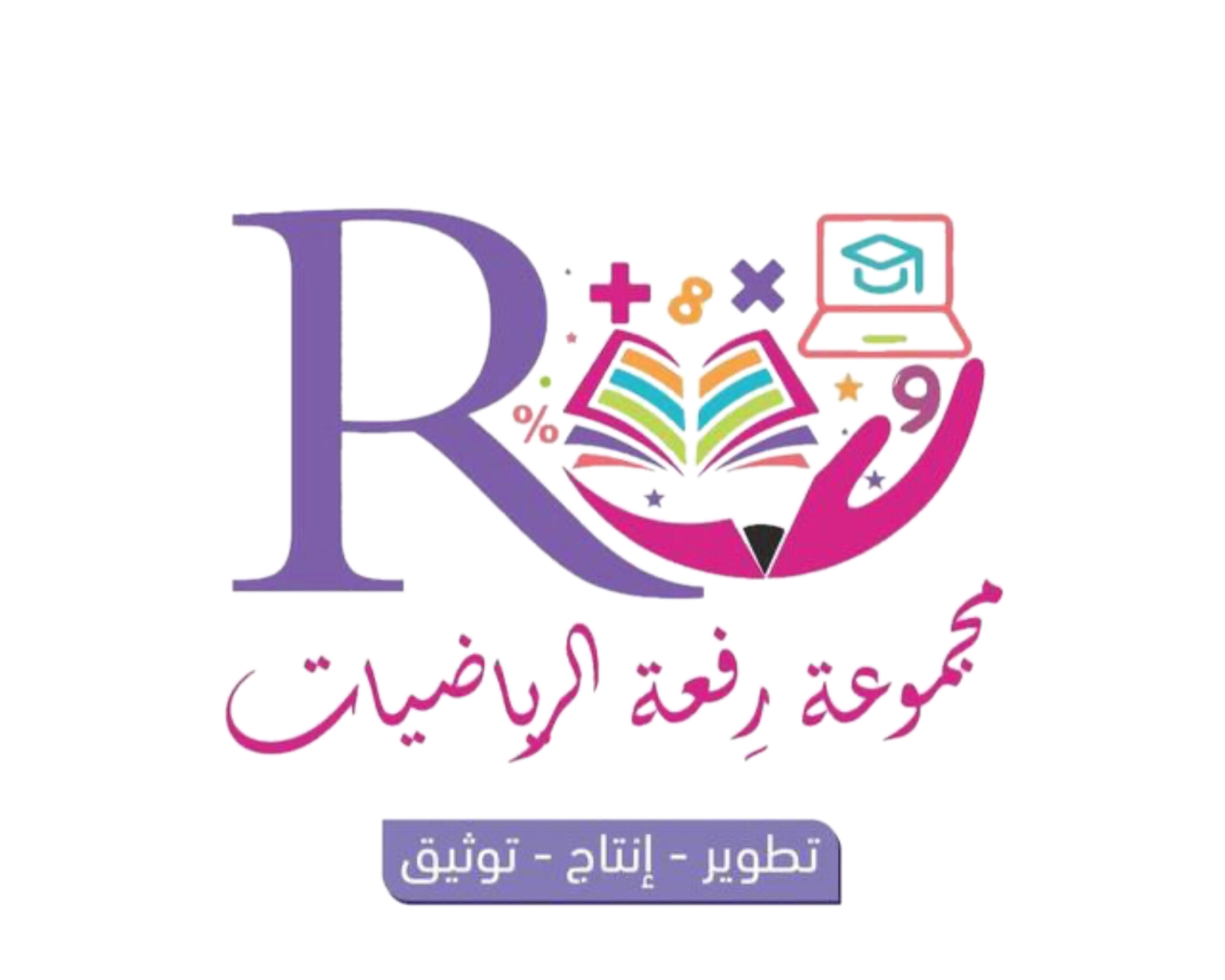 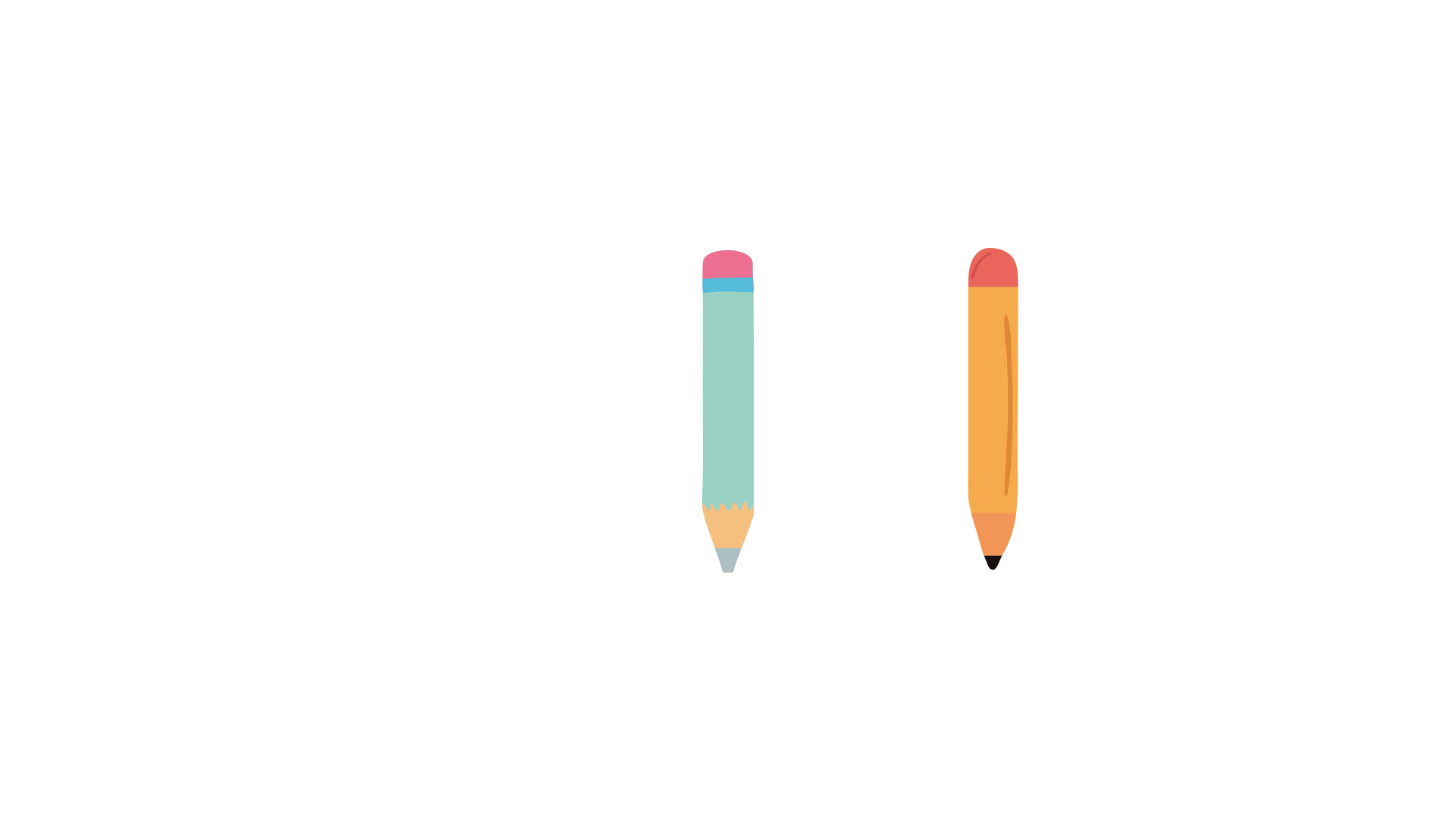 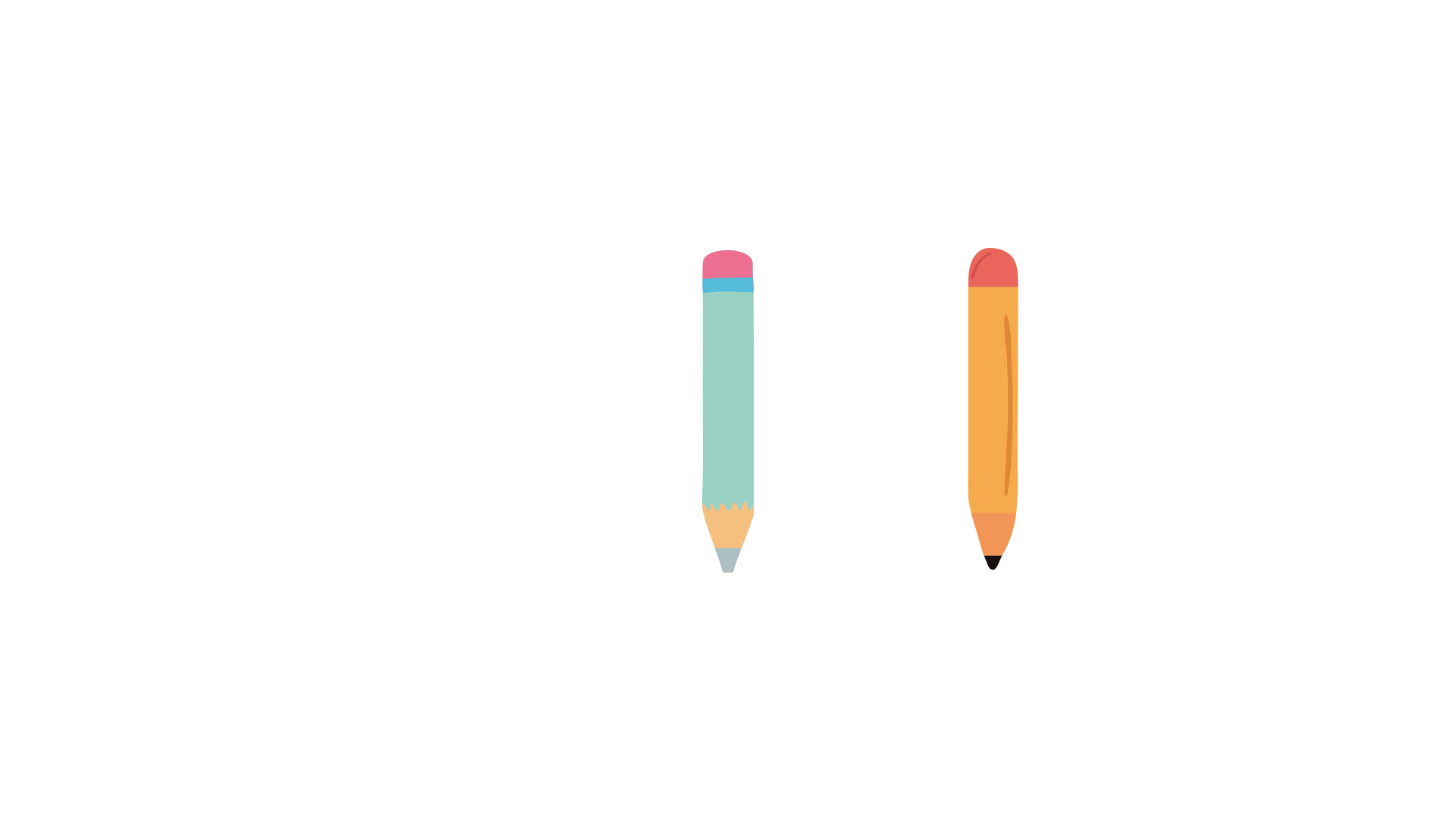 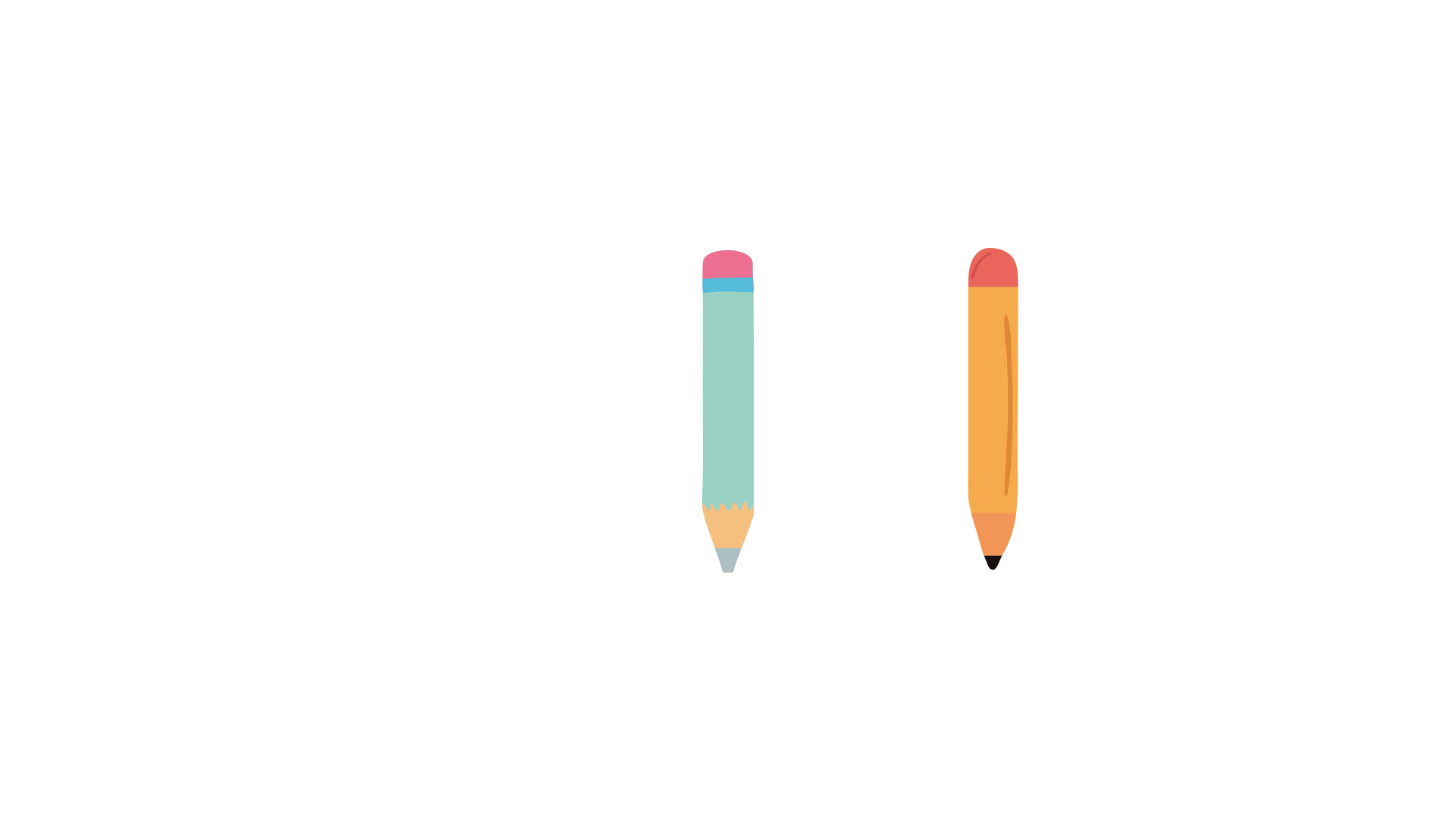 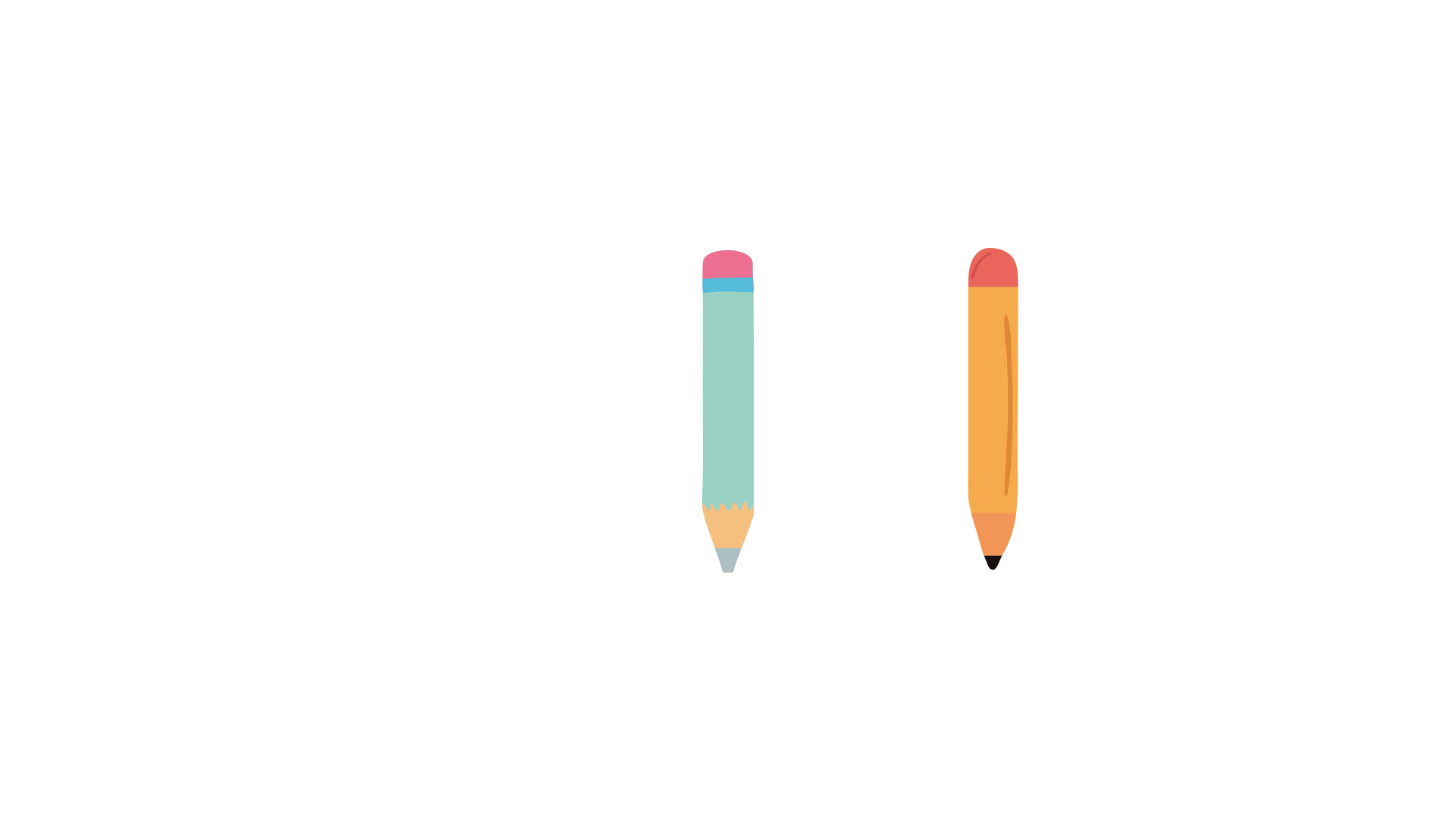 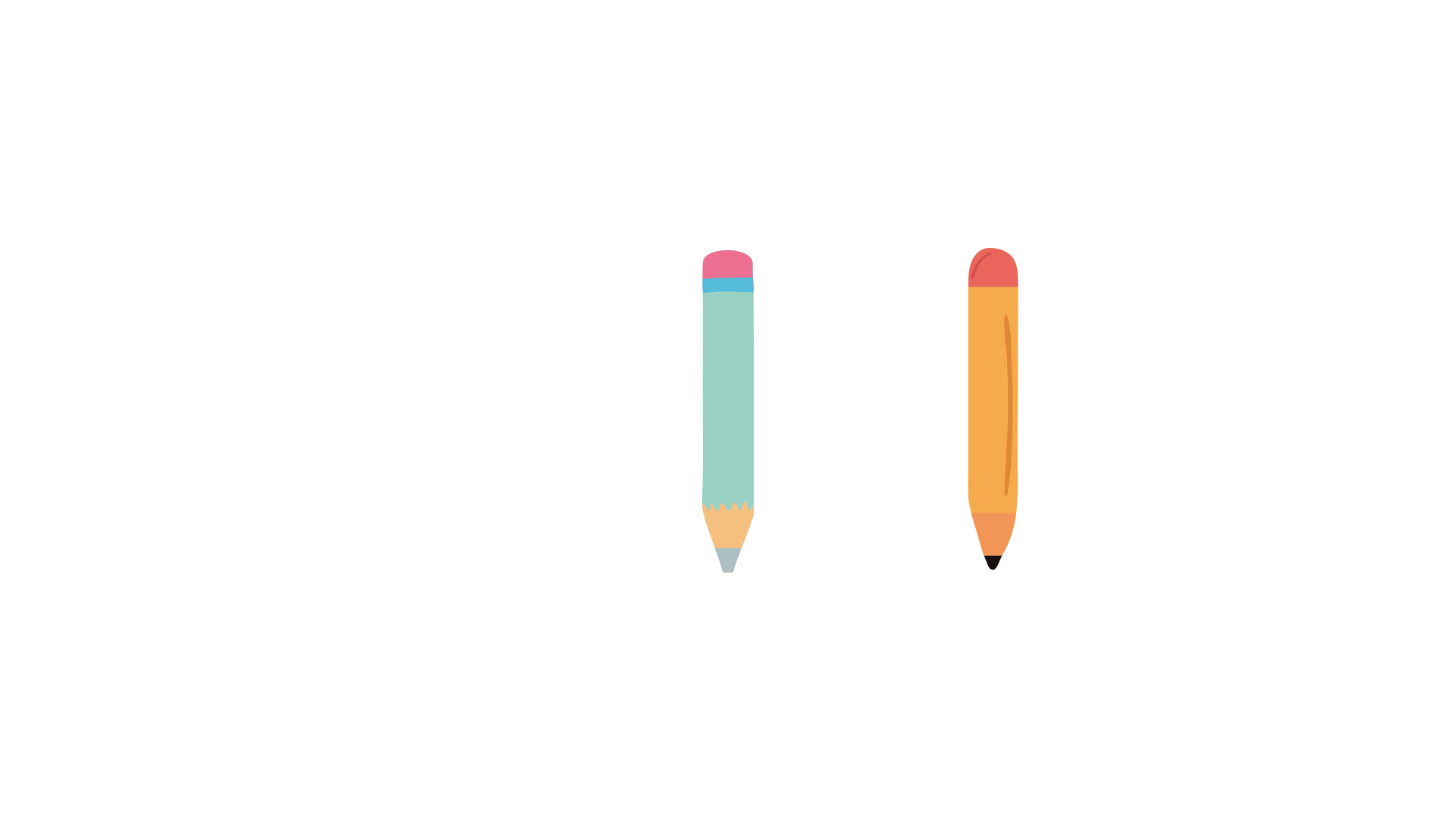 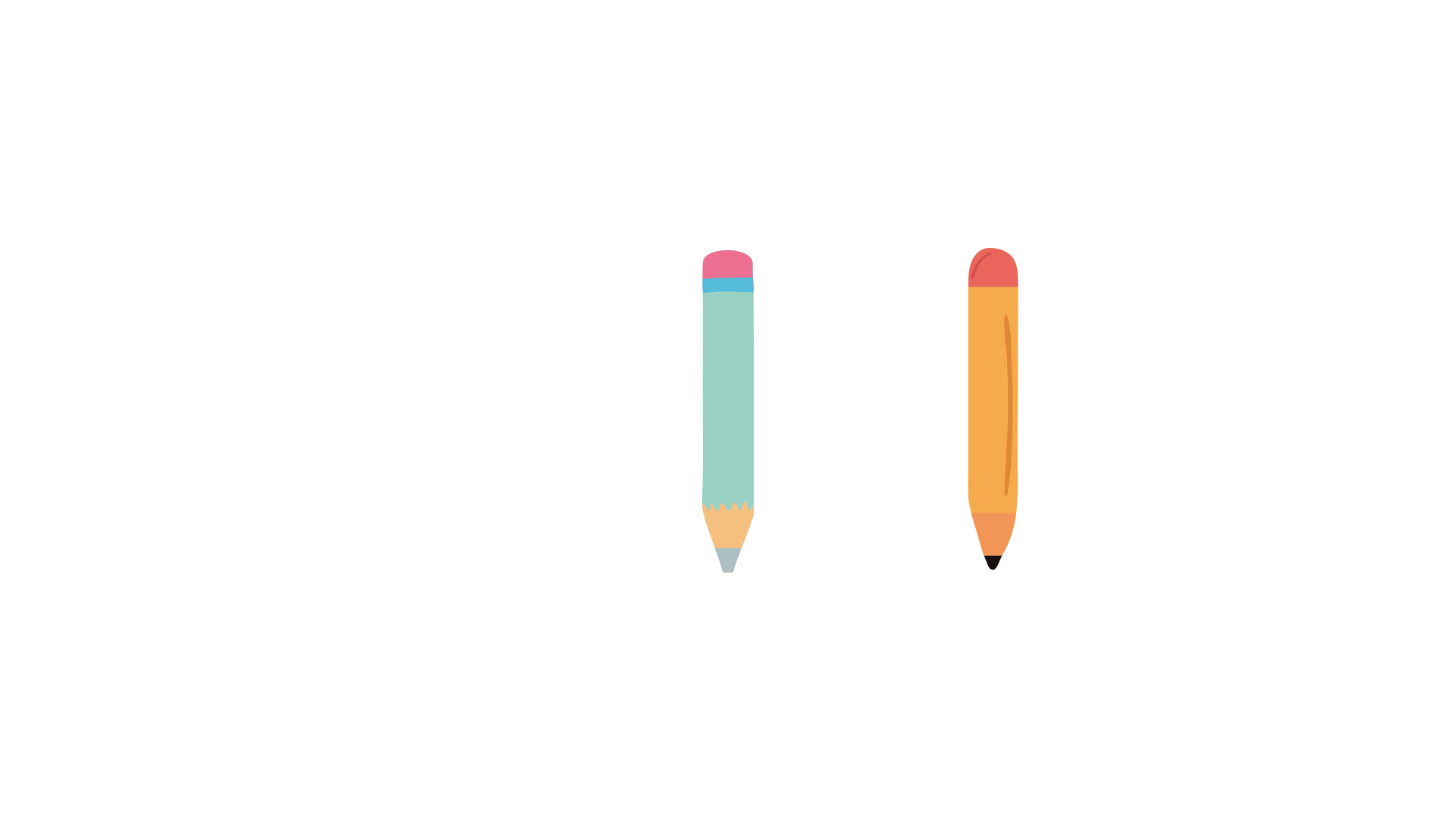 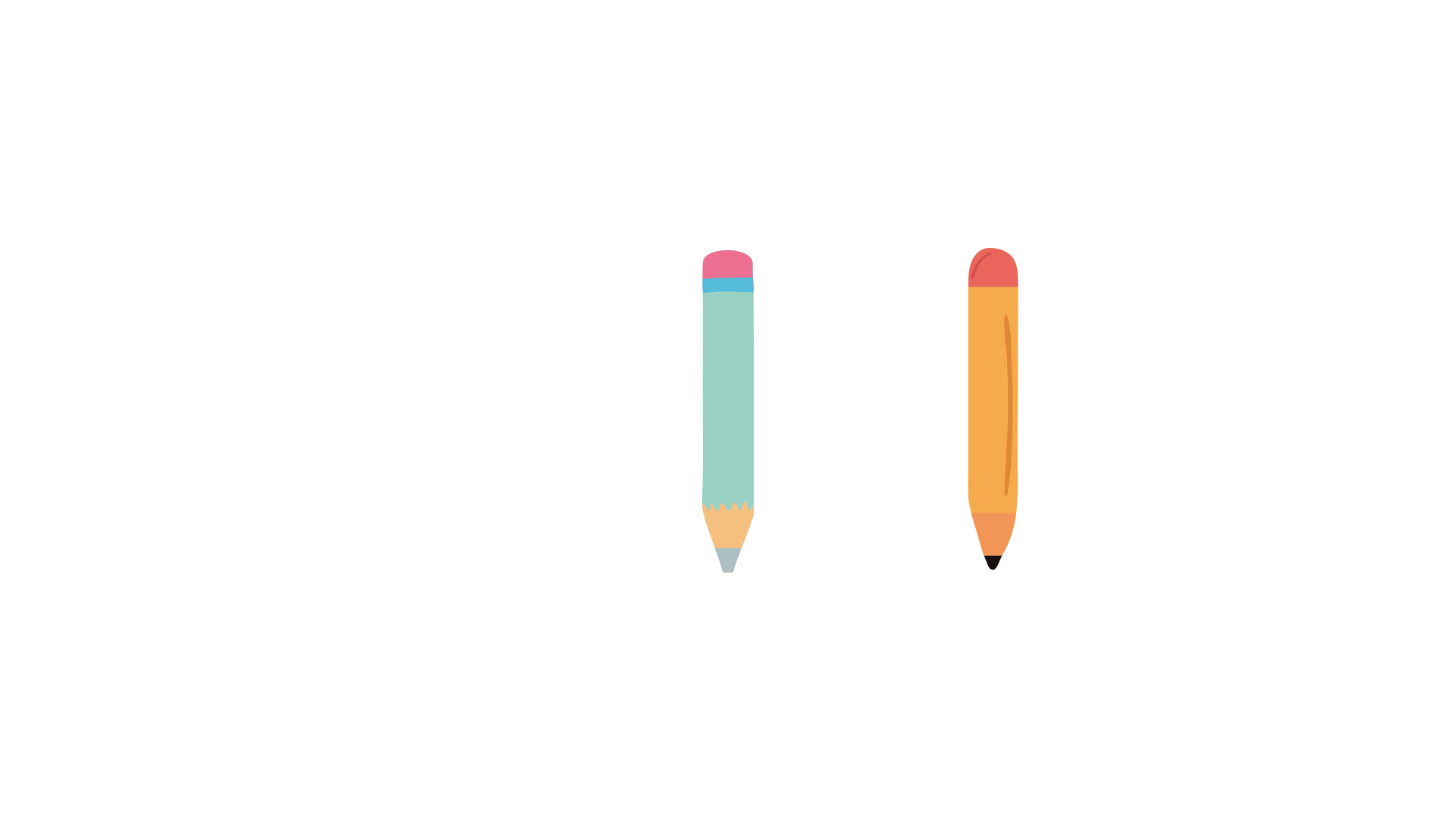 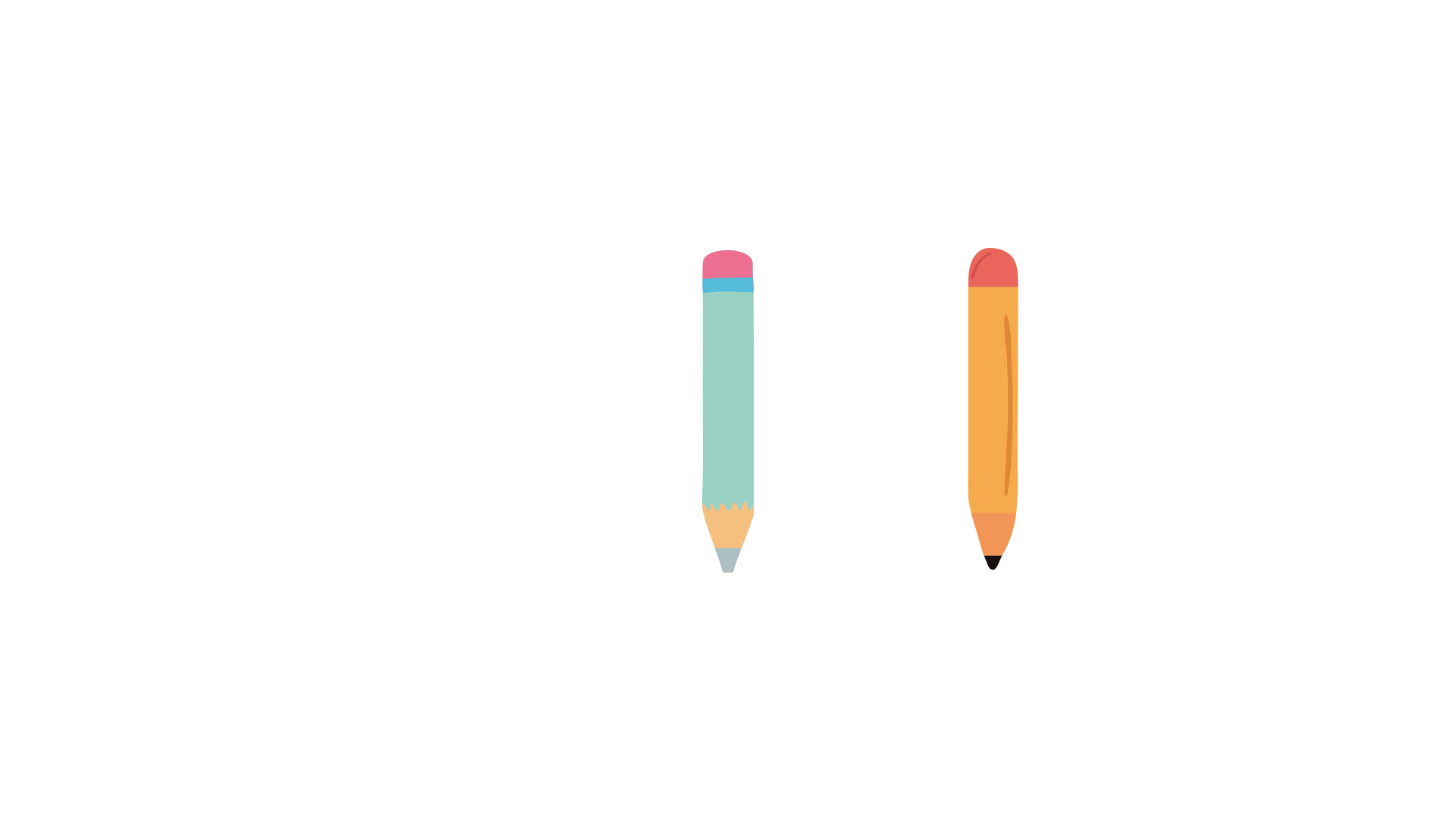 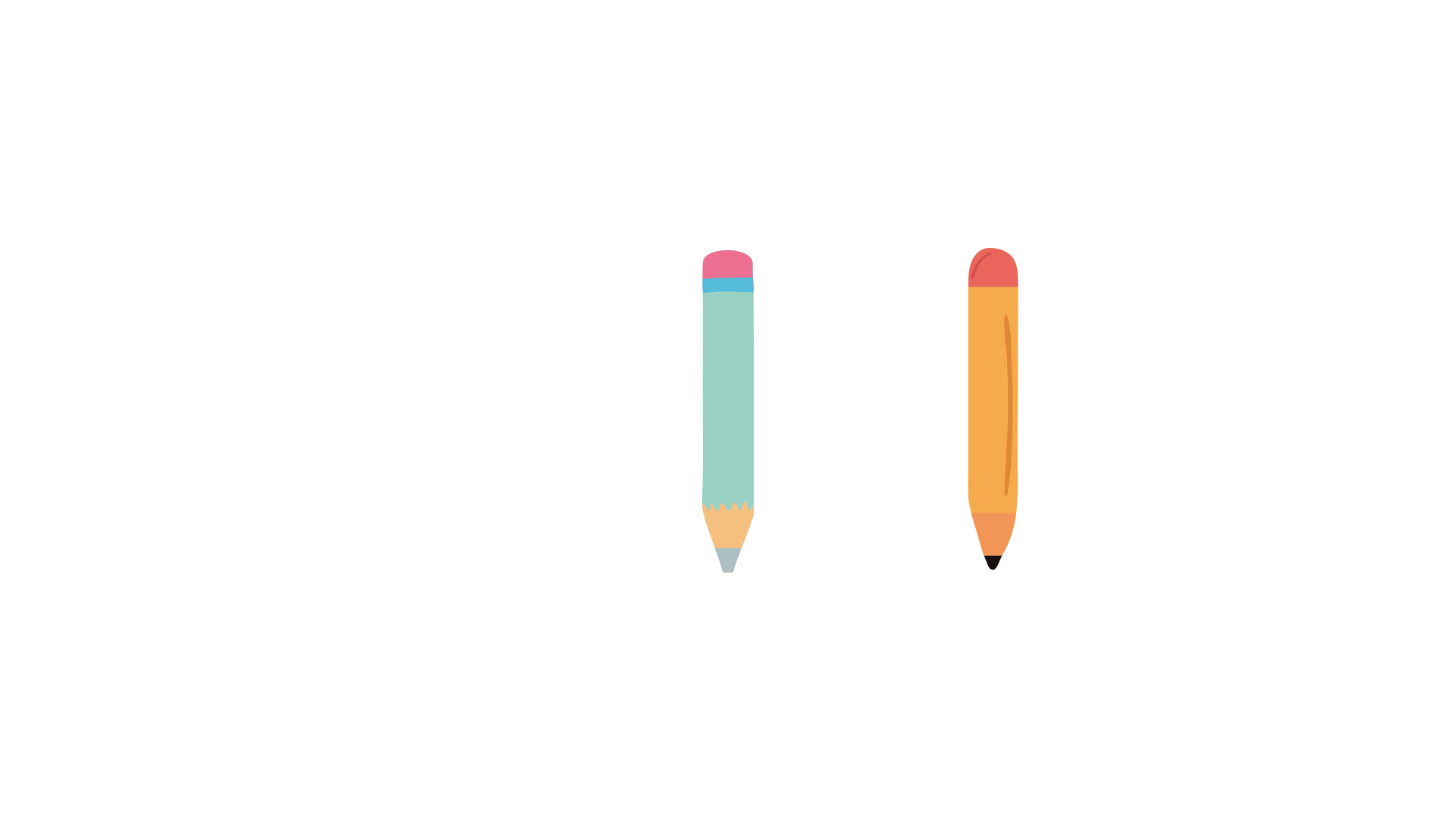 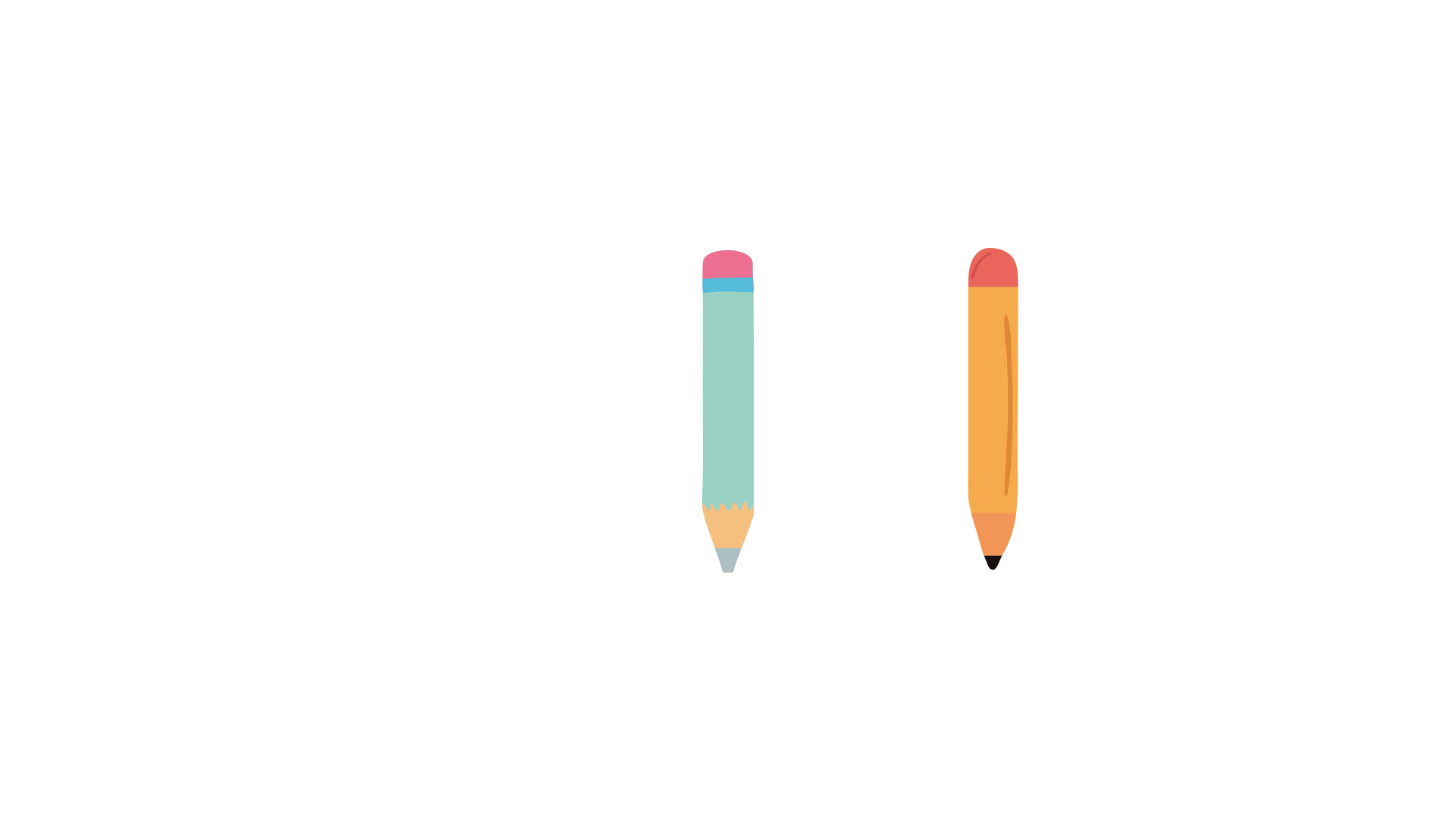 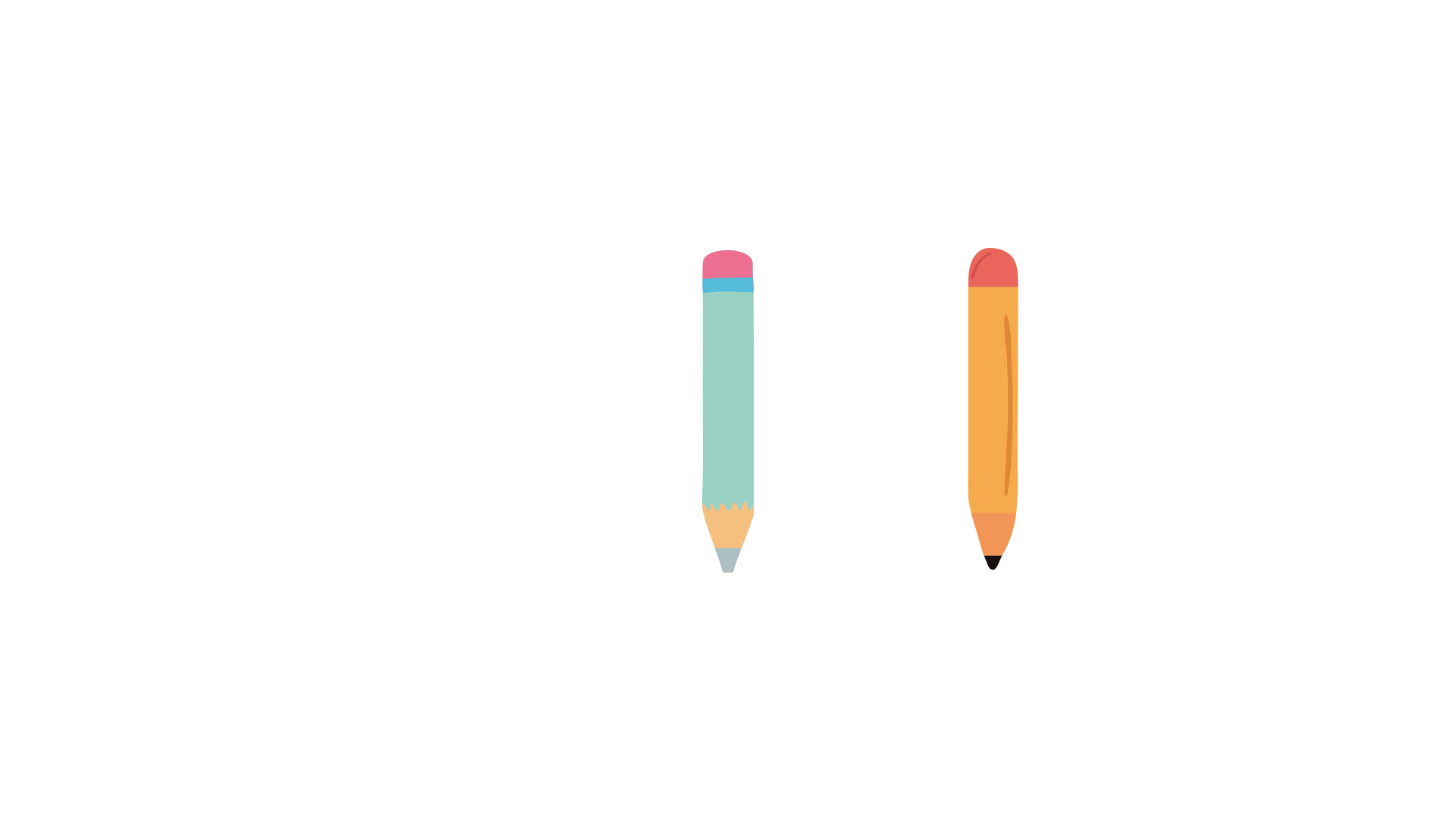 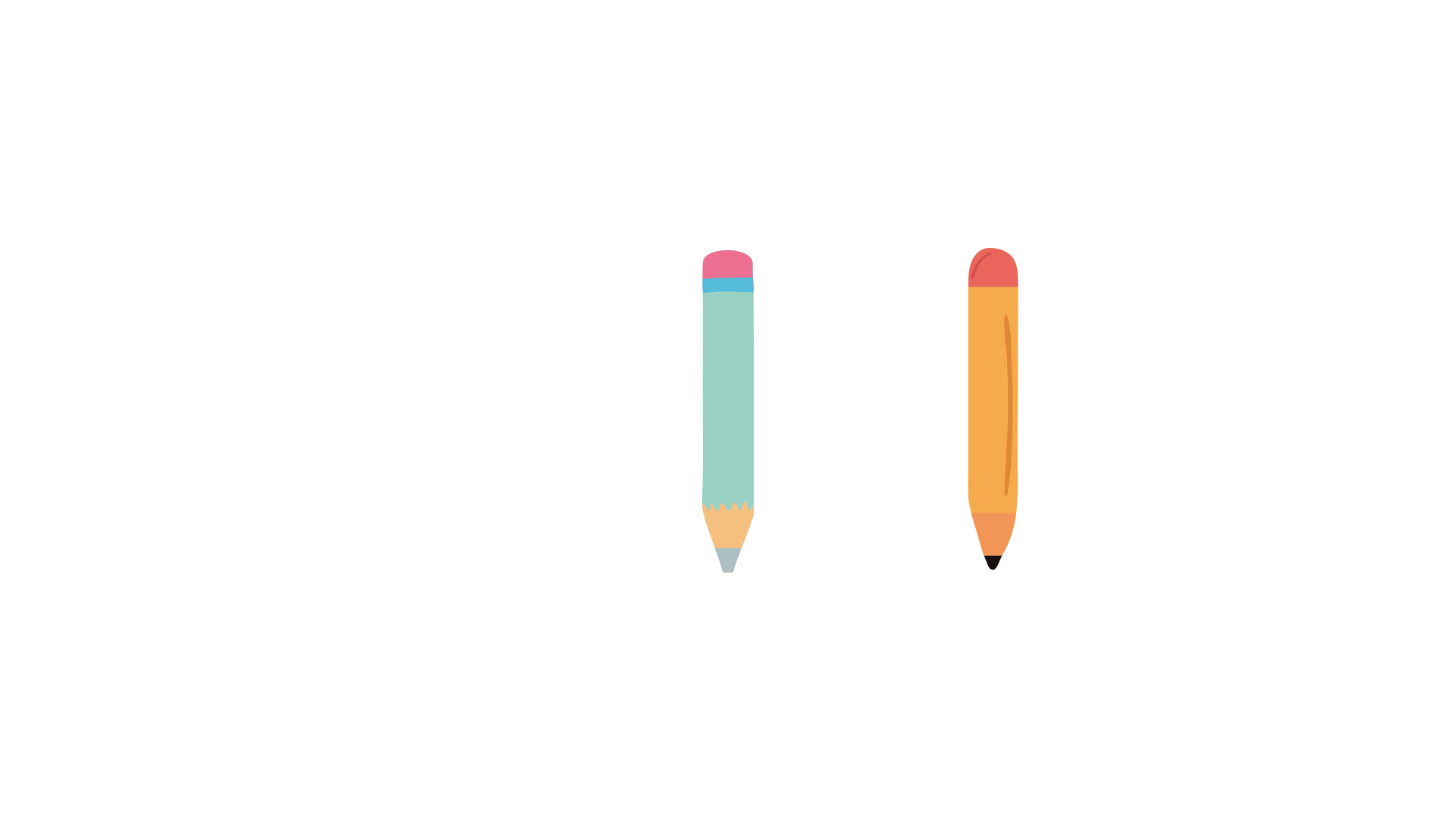 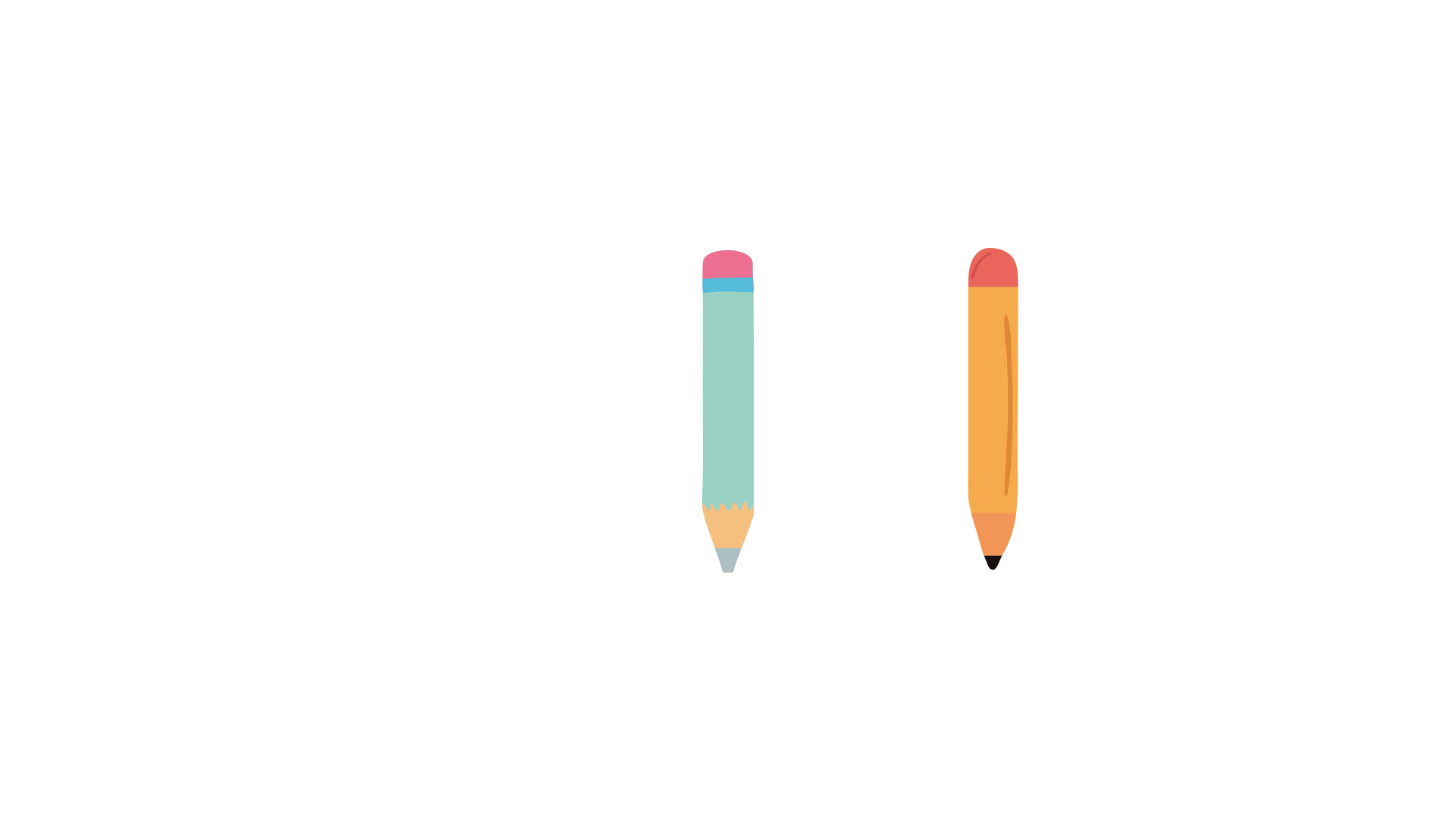 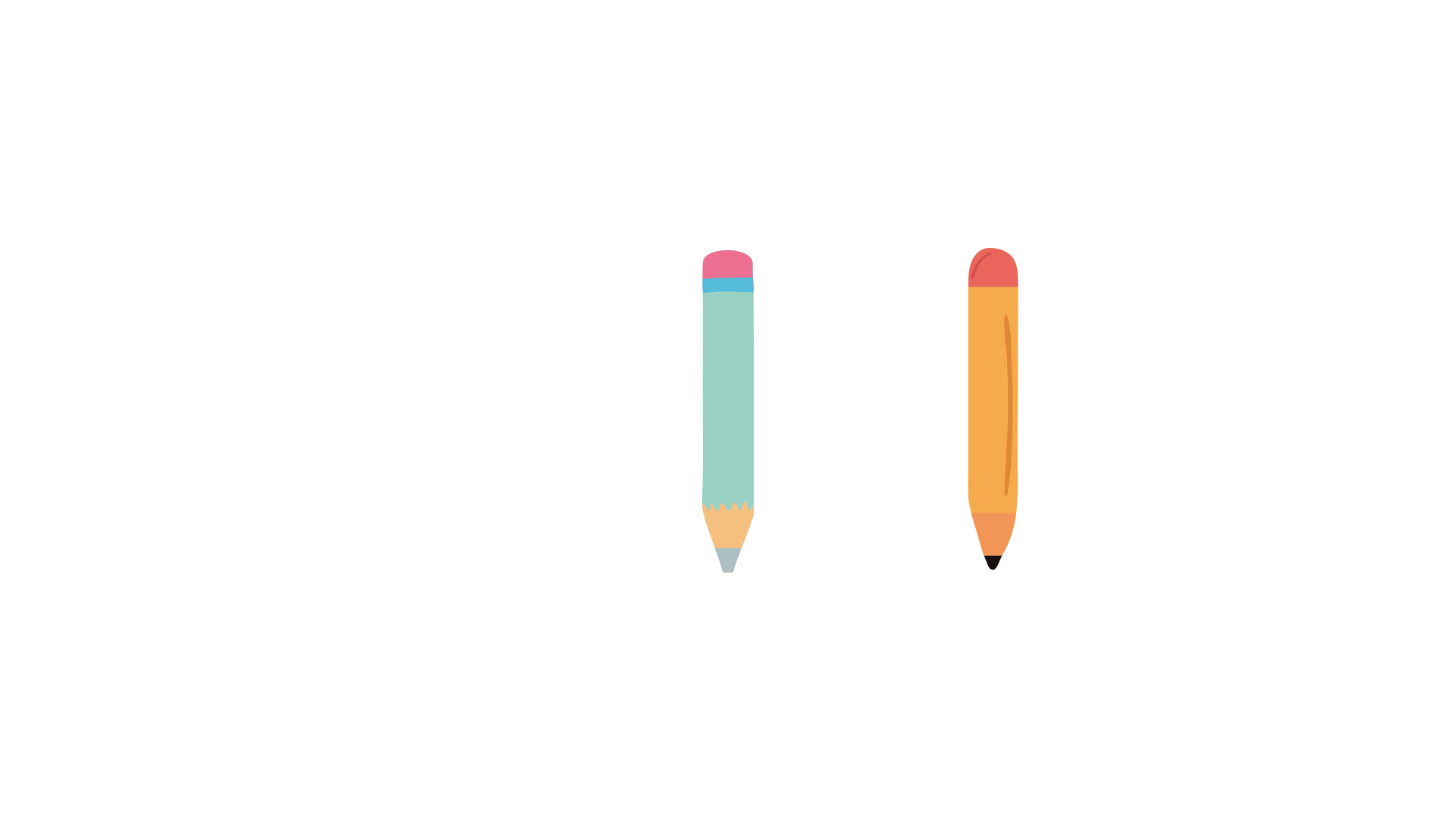 العددان هما   10 و 6
أختار خطة ، ثم أحل المسألة :
رسم بكر 17 صورة ، ورسم زياد أكثر مما رسم بكر بصورتين . كم صورة رسم زياد؟
1
ما معطيات في المسألة ؟ أضع خطاً تحتها.
          ما المطلوب في المسألة ؟ أحوطه .
كيف سأحل المسألة ؟
          أكتب جملة عددية ( أجمع )
أخطط
أتحقق
أفهم
أحل
7   1
+
2
أعود و أتحقق . هل إجابتي معقولة؟
          نعم
1
9
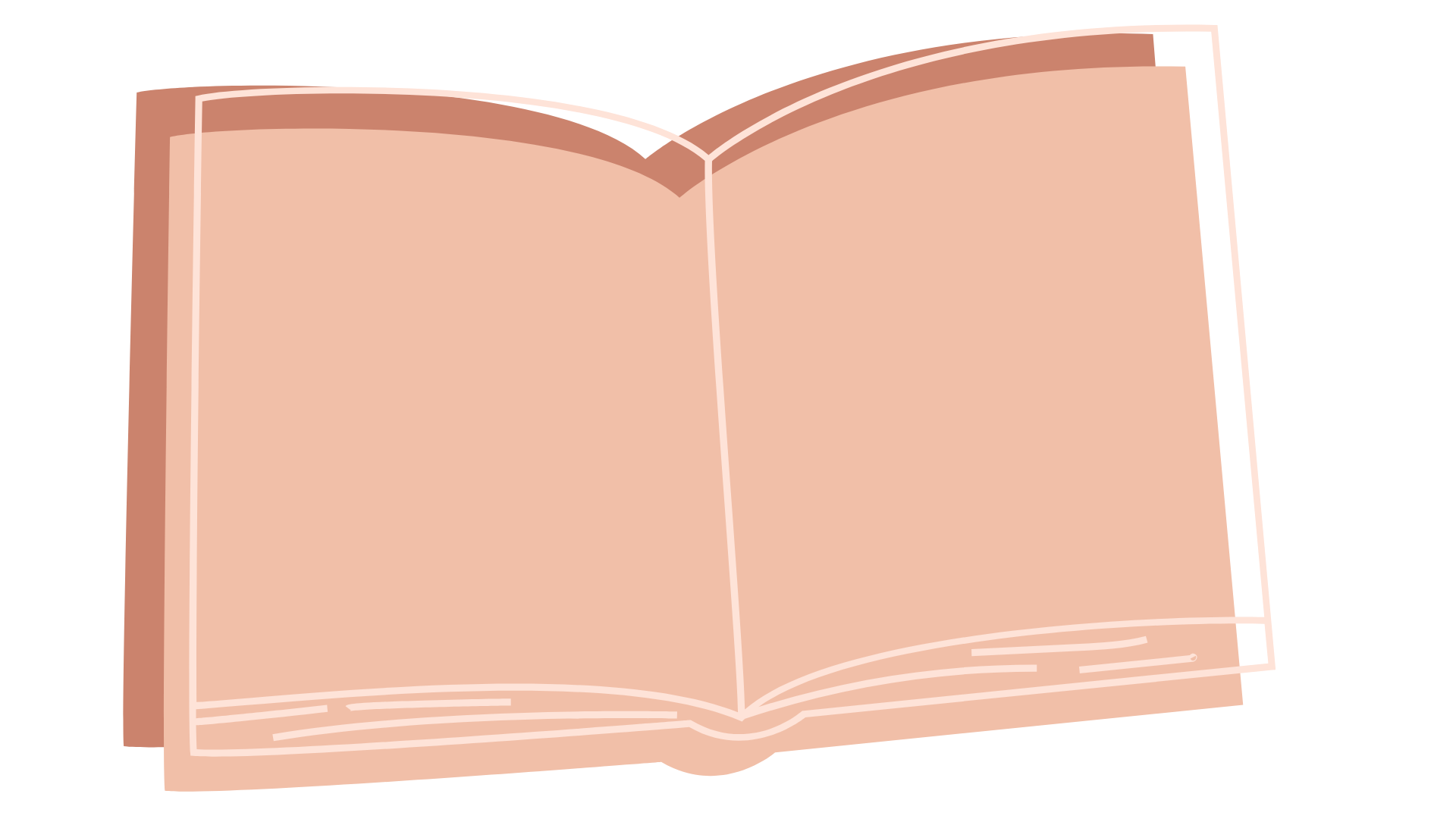 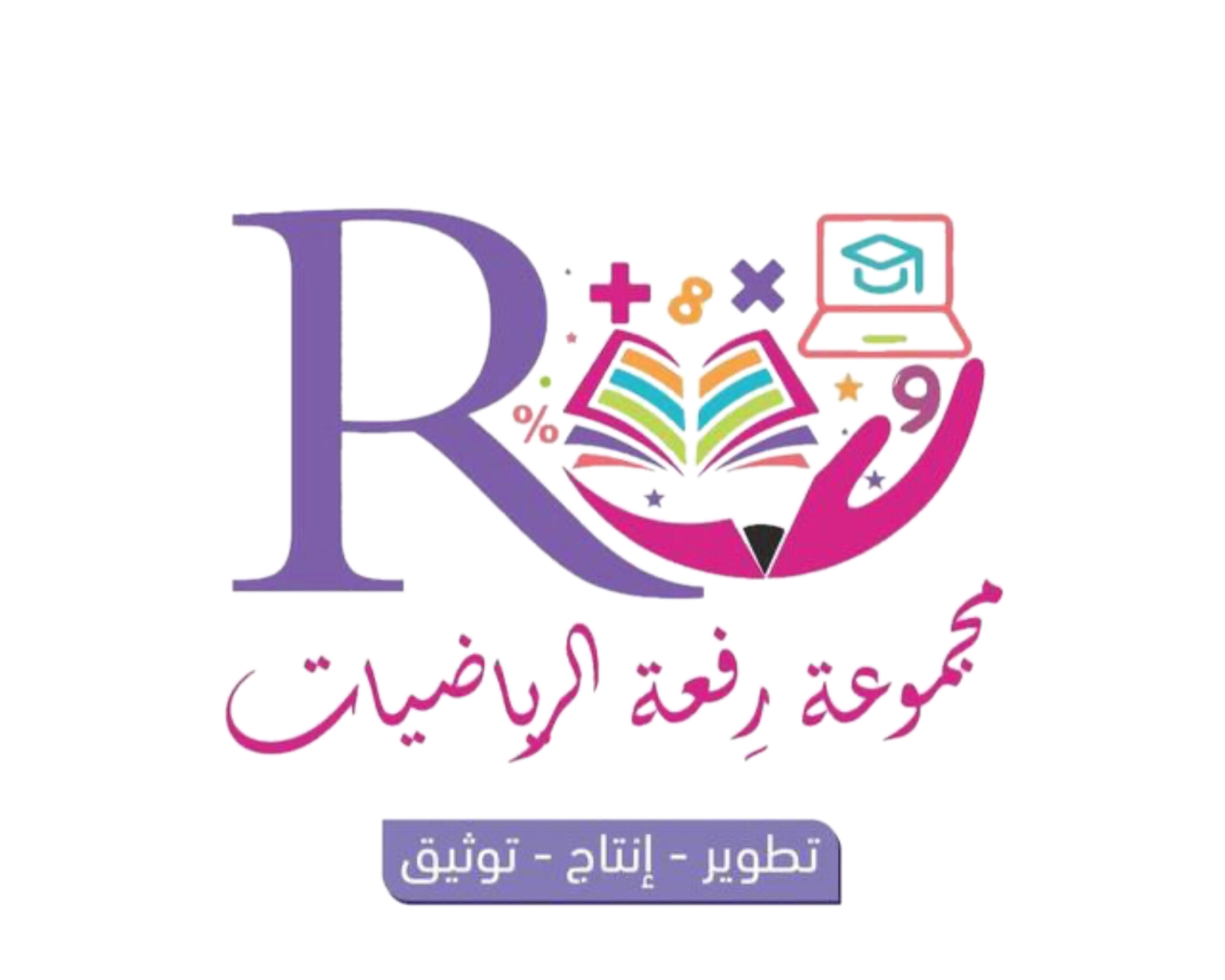 جمعت رباب وصديقتها سمية 45 بطاقة ملونة . وجمعت سميرة وصديقتها هيام العدد نفسه من البطاقات . ما مجموع البطاقات التي جمعتها الفتيات الأربع؟
2
ما معطيات في المسألة ؟ أضع خطاً تحتها.
          ما المطلوب في المسألة ؟ أحوطه .
كيف سأحل المسألة ؟
          أكتب جملة عددية ( أجمع )
1
أخطط
أتحقق
أفهم
أحل
5   4
+
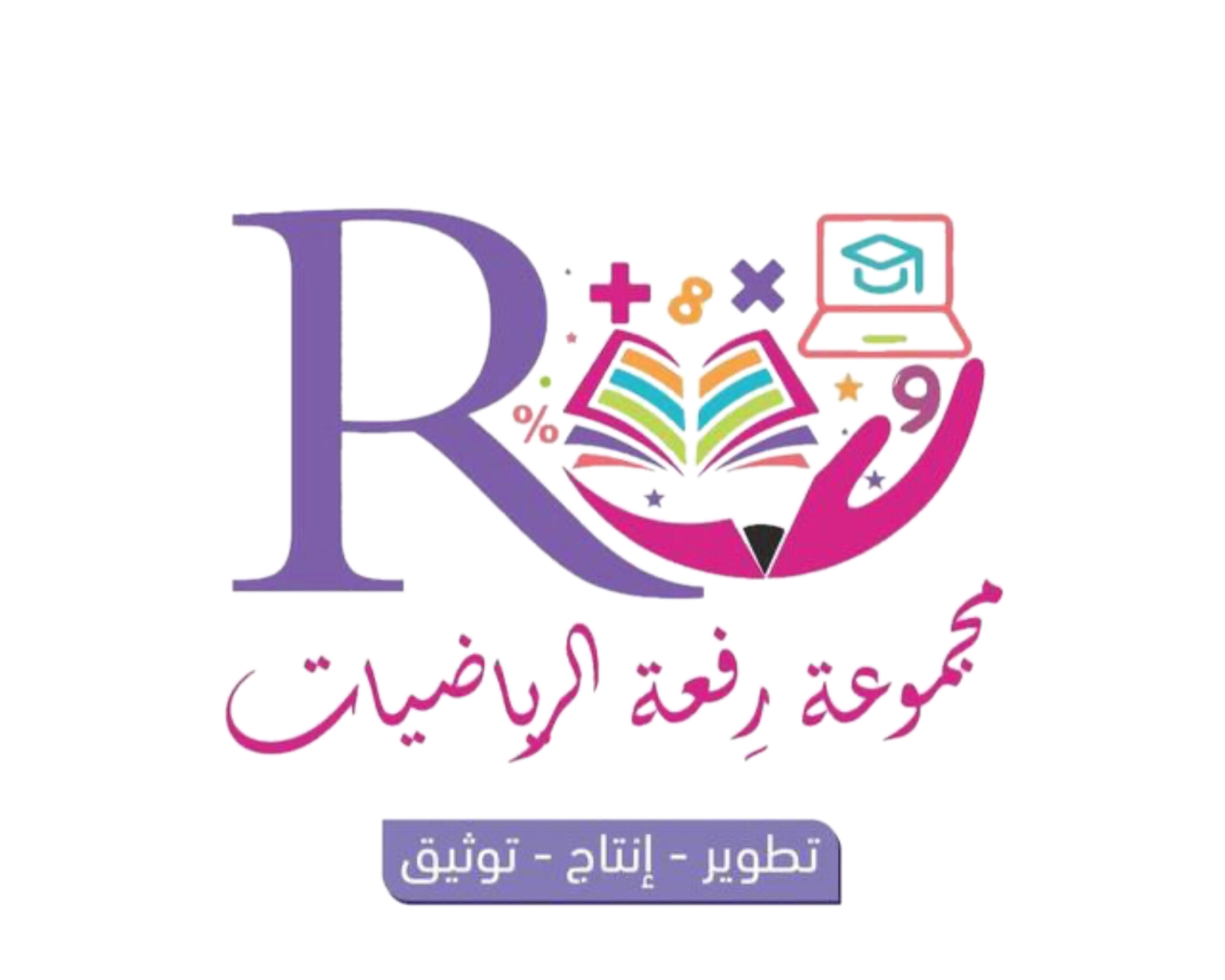 5   4
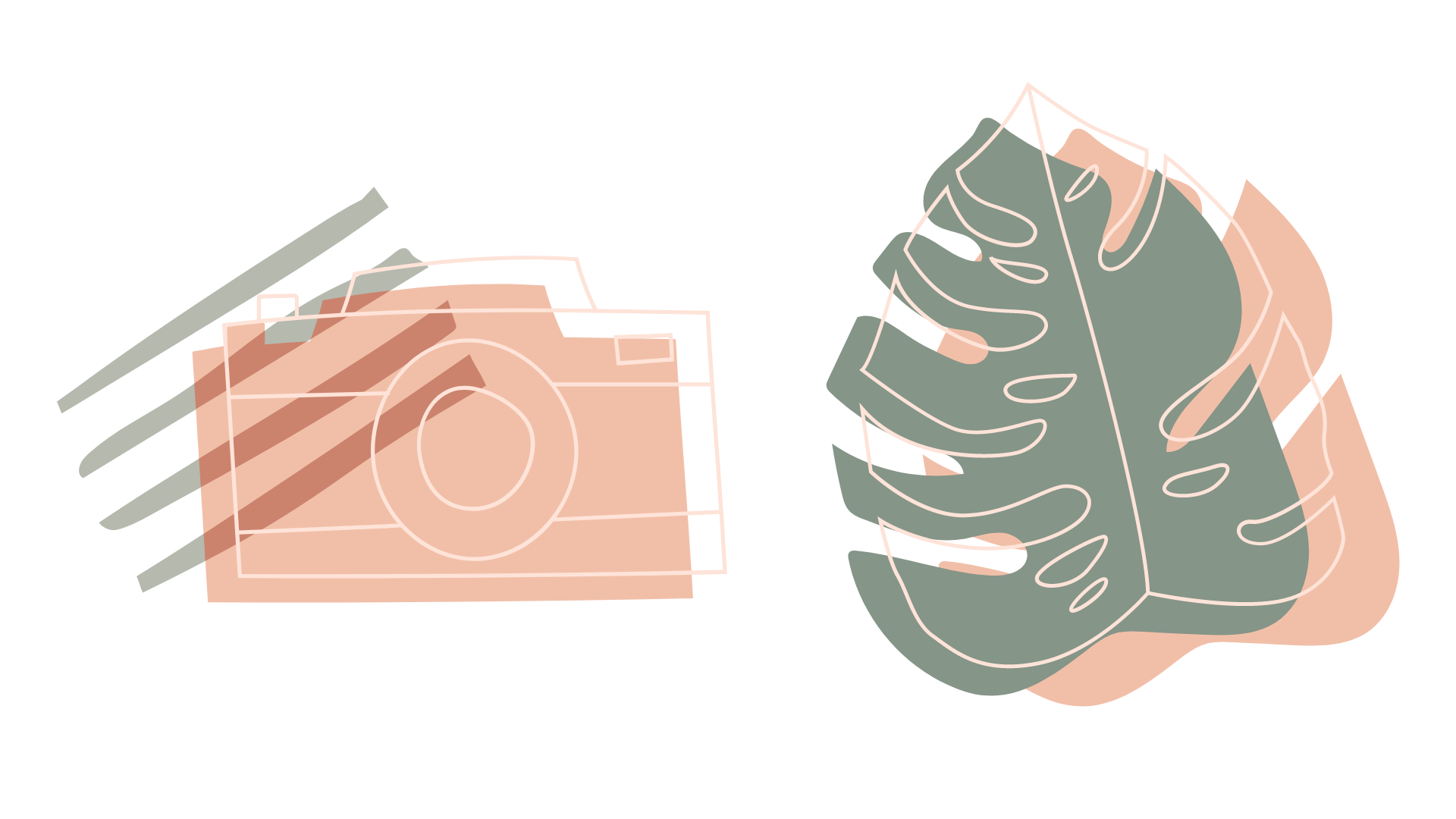 9
0
أعود و أتحقق . هل إجابتي معقولة؟
          نعم
طلب المعلم من سعيد أن يرتب مكعباته ويضعها في حقيبته . فإذا كان عند سعيد 50 مكعباً أحمر ، و 20 مكعباً أزرق ، و 30 مكعباً أصفر ، فما عدد المكعبات التي عند سعيد ؟
3
ما معطيات في المسألة ؟ أضع خطاً تحتها.
          ما المطلوب في المسألة ؟ أحوطه .
كيف سأحل المسألة ؟
          أكتب جملة عددية ( أجمع )
أخطط
أتحقق
أفهم
أحل
0   5
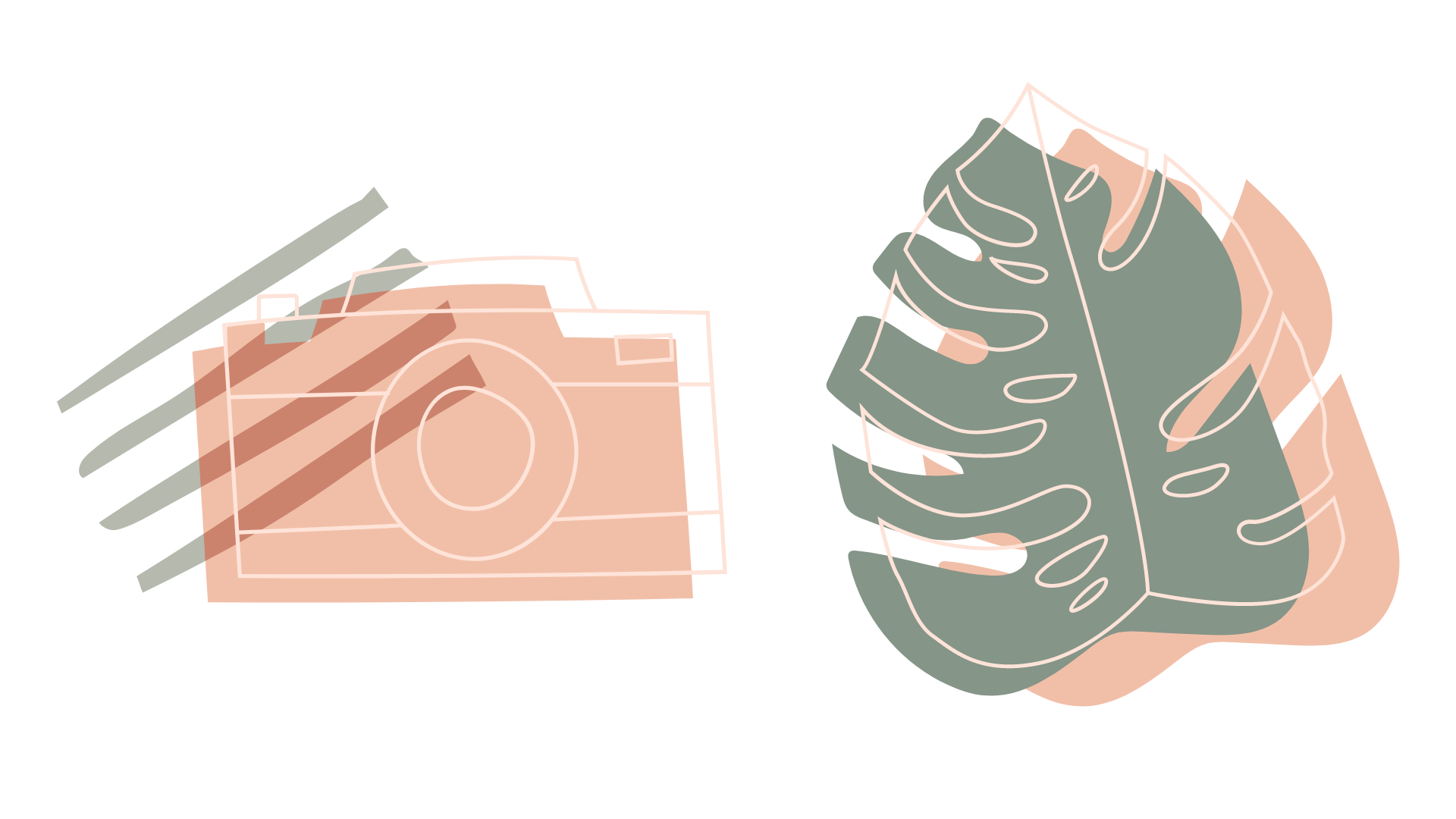 +
0   2
أعود و أتحقق . هل إجابتي معقولة؟
          نعم
0   3
0
10
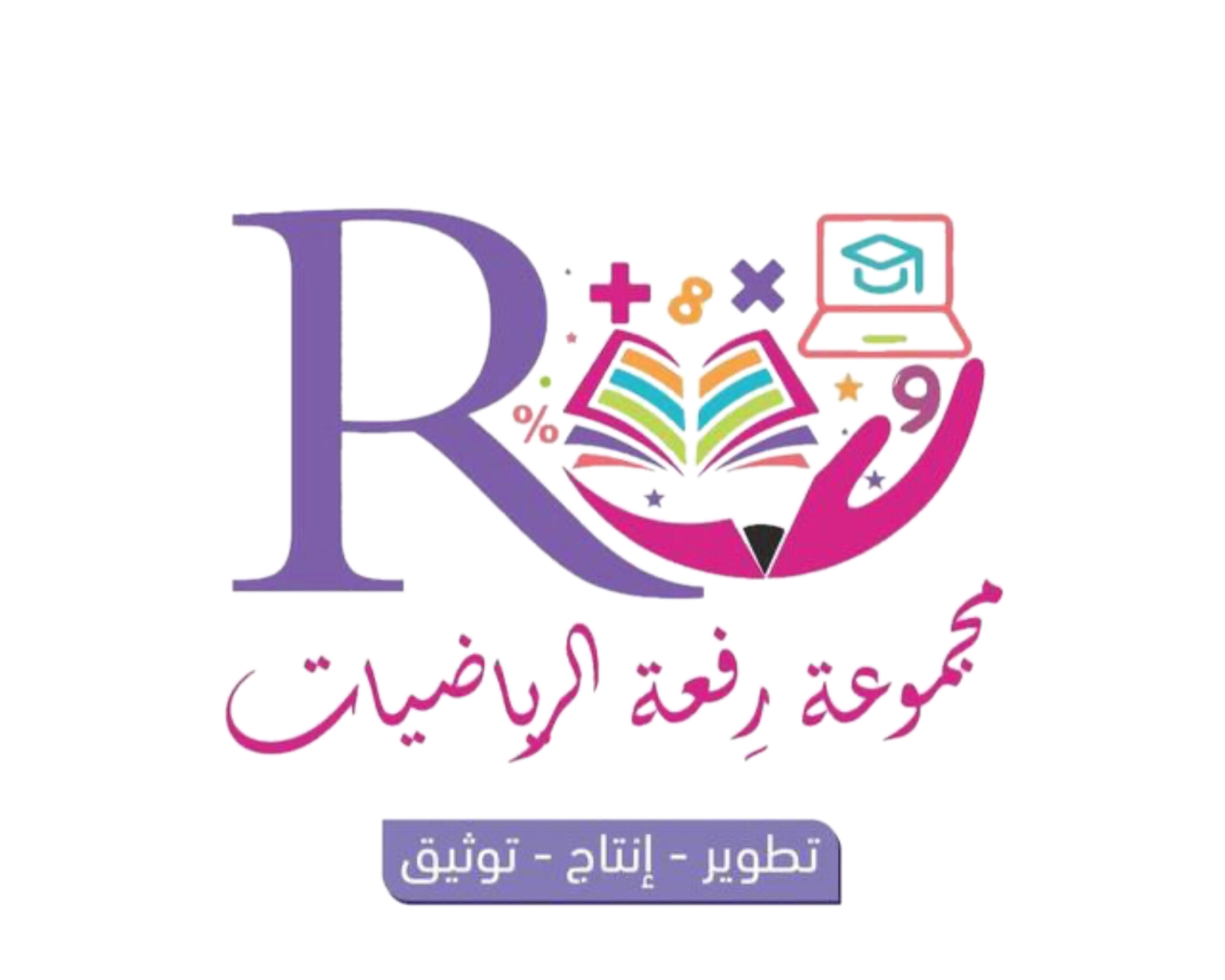 في مدرستنا 30 كرة قدم ، و 30 كرة طائرة . ما مجموع الكرات في مدرستنا ؟
4
ما معطيات في المسألة ؟ أضع خطاً تحتها.
          ما المطلوب في المسألة ؟ أحوطه .
كيف سأحل المسألة ؟
          أكتب جملة عددية ( أجمع )
أخطط
أتحقق
أفهم
أحل
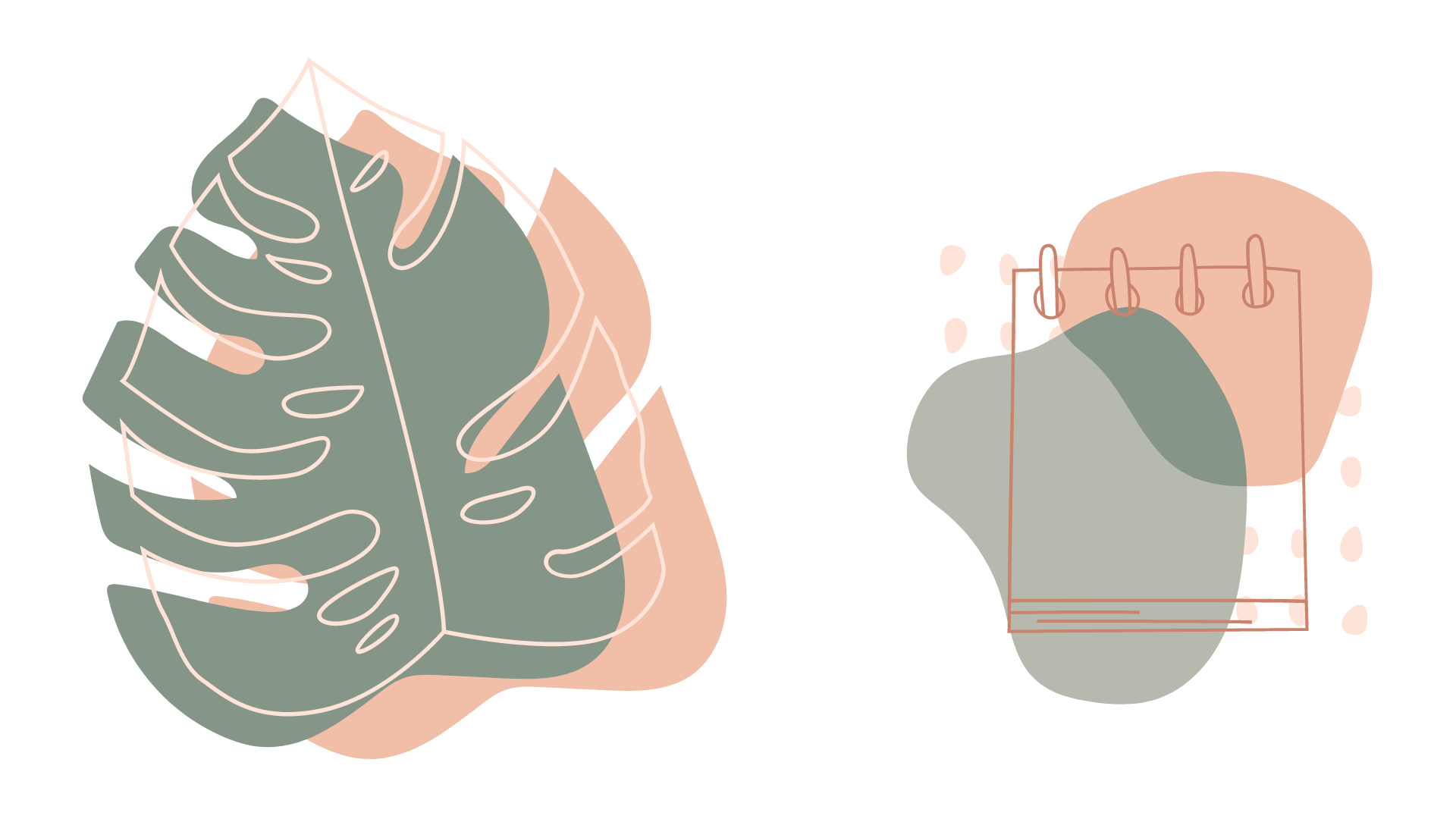 0   3
+
0   3
0   6
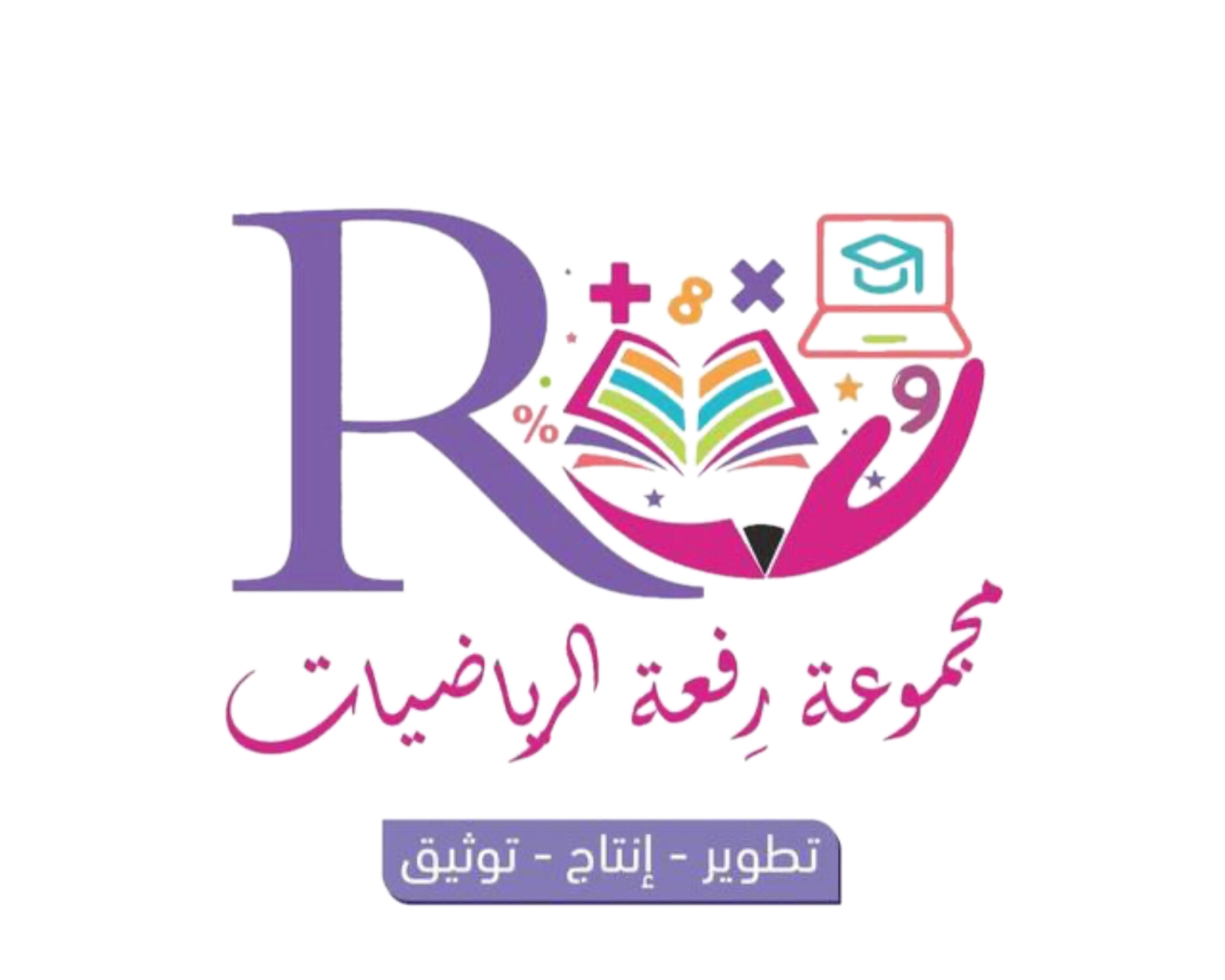 أعود و أتحقق . هل إجابتي معقولة؟
          نعم
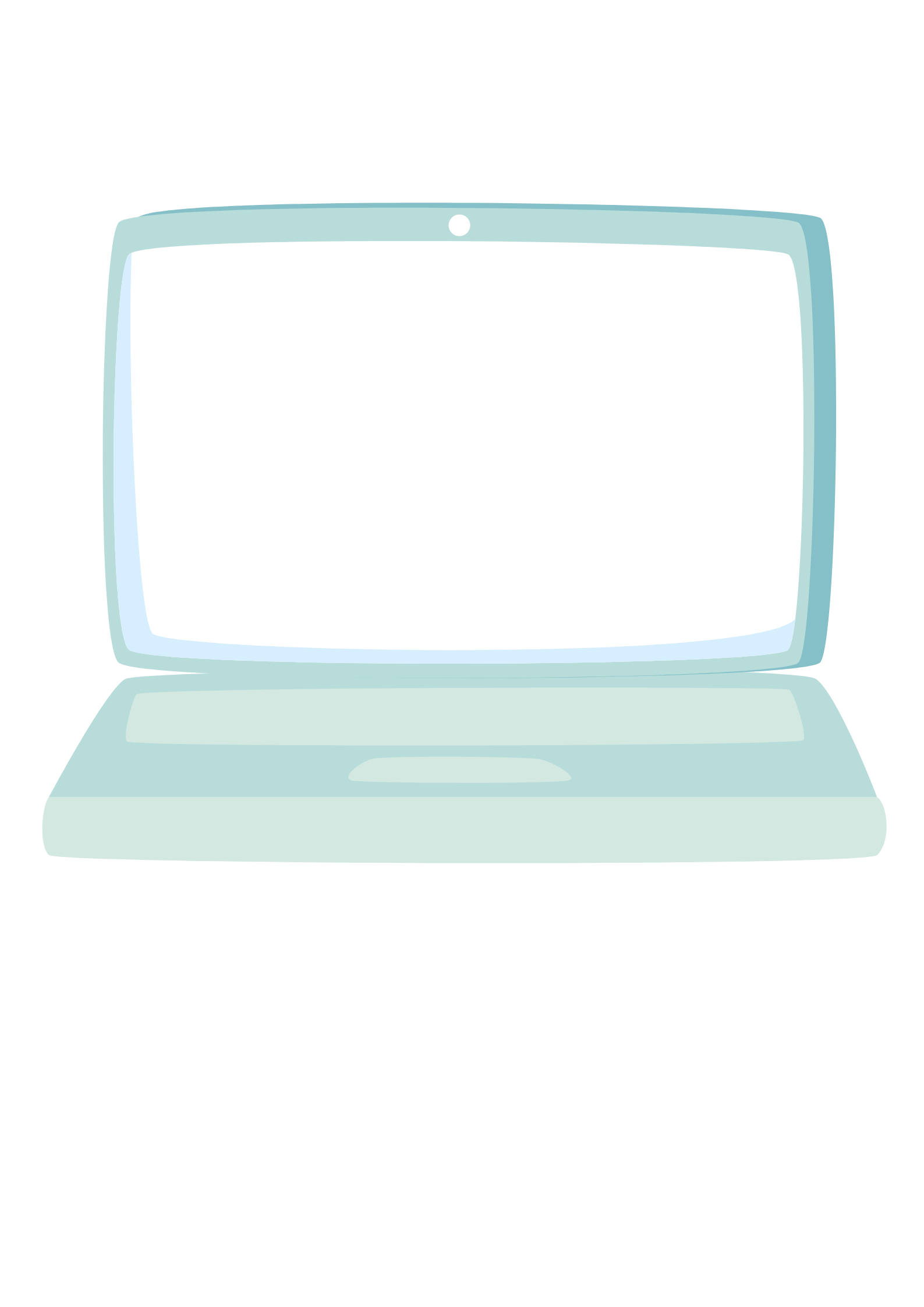 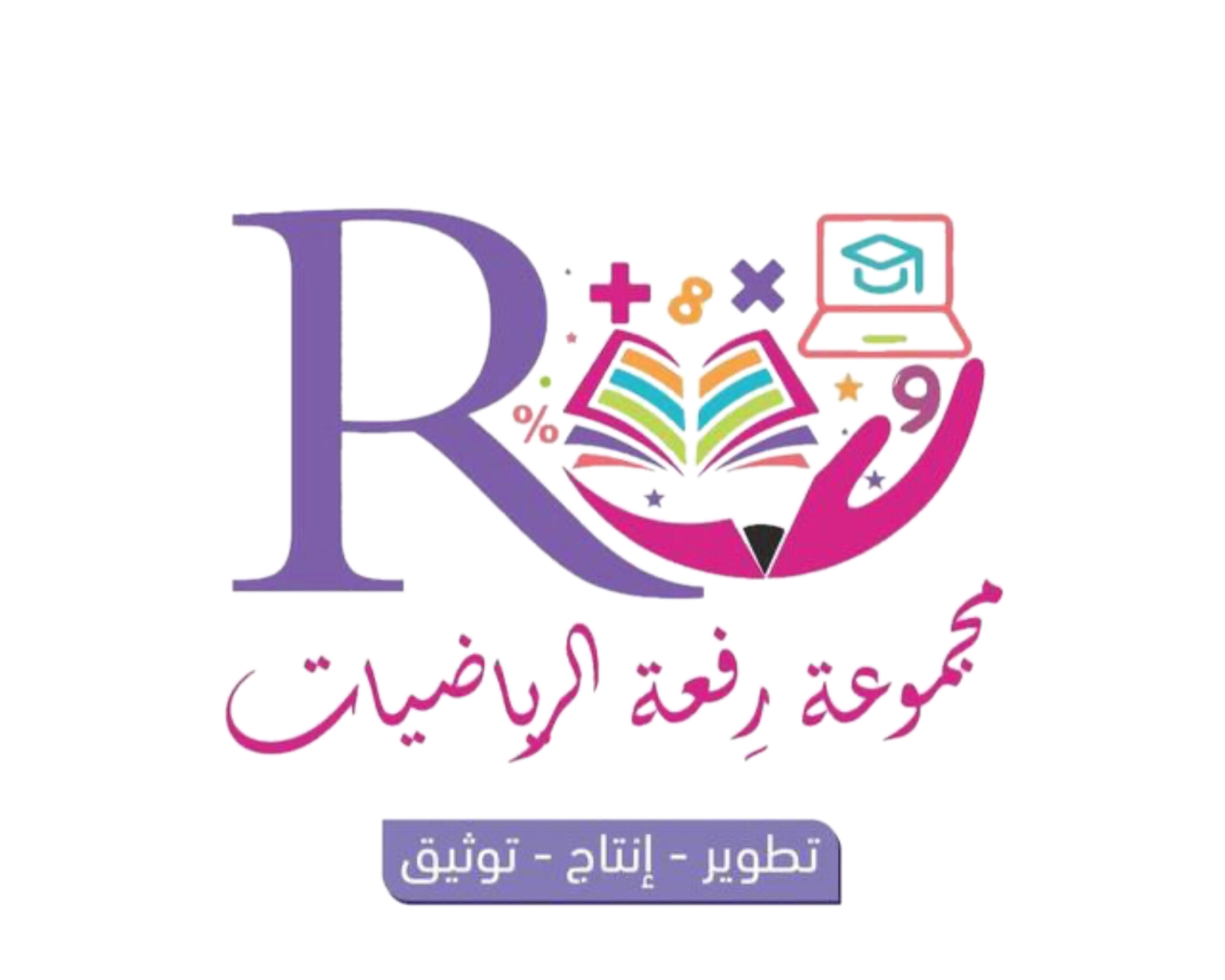 الواجب 
في منصة مدرستي
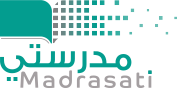 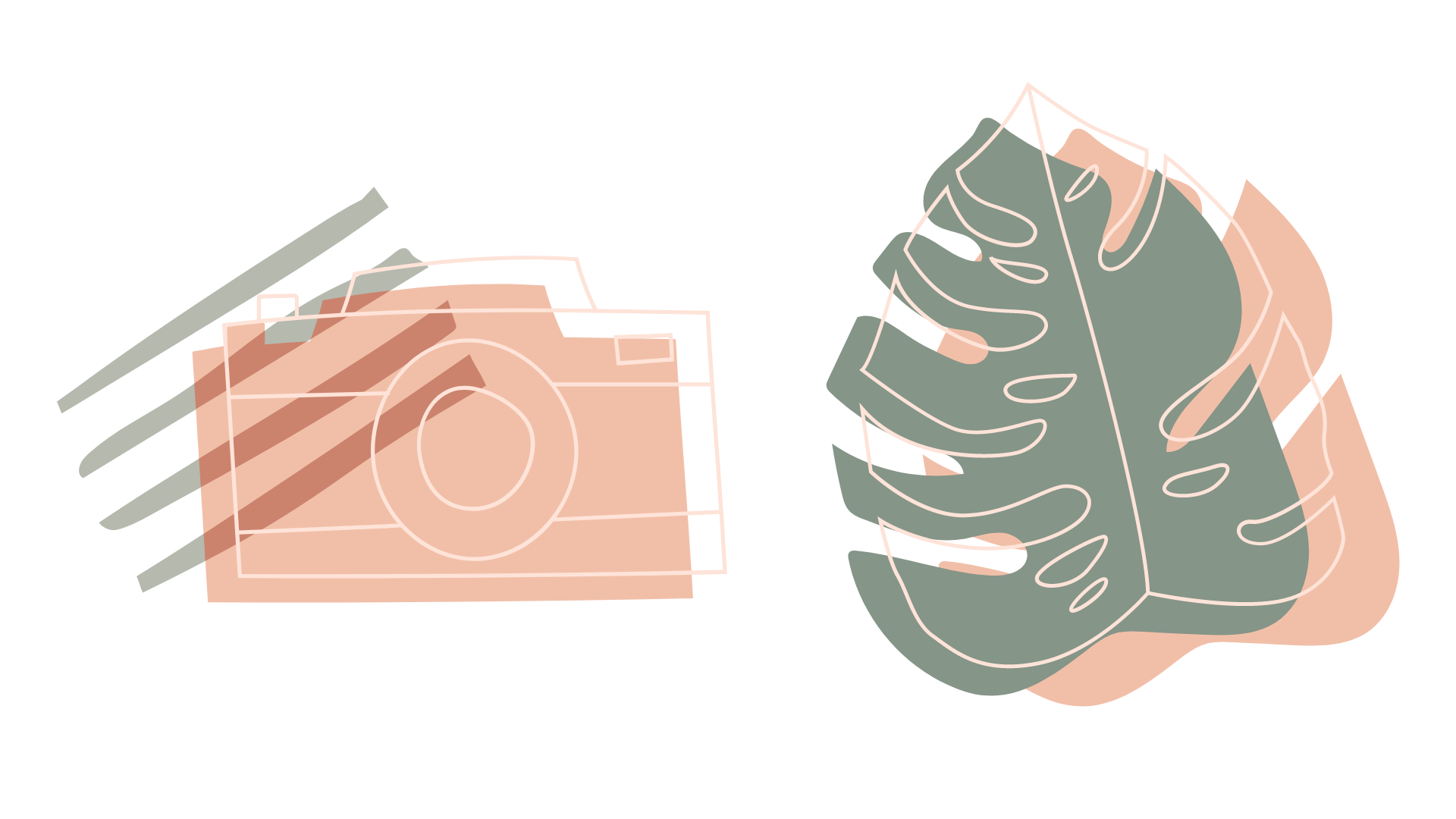